Intelligent Buildings and COVID-19: Leverage Technology for Safer and Healthier Environments
Buildings Week
November 30 - December 4, 2020
Ron Zimmer, CABA President & CEO
1
CABA Vision, Mission, Goals
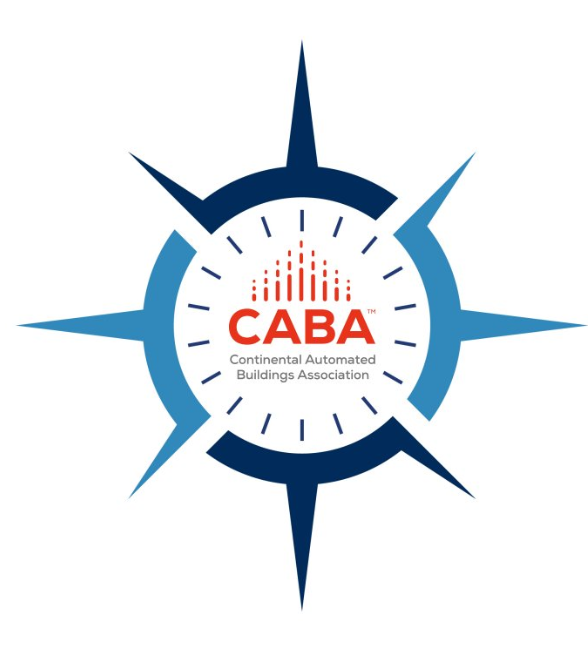 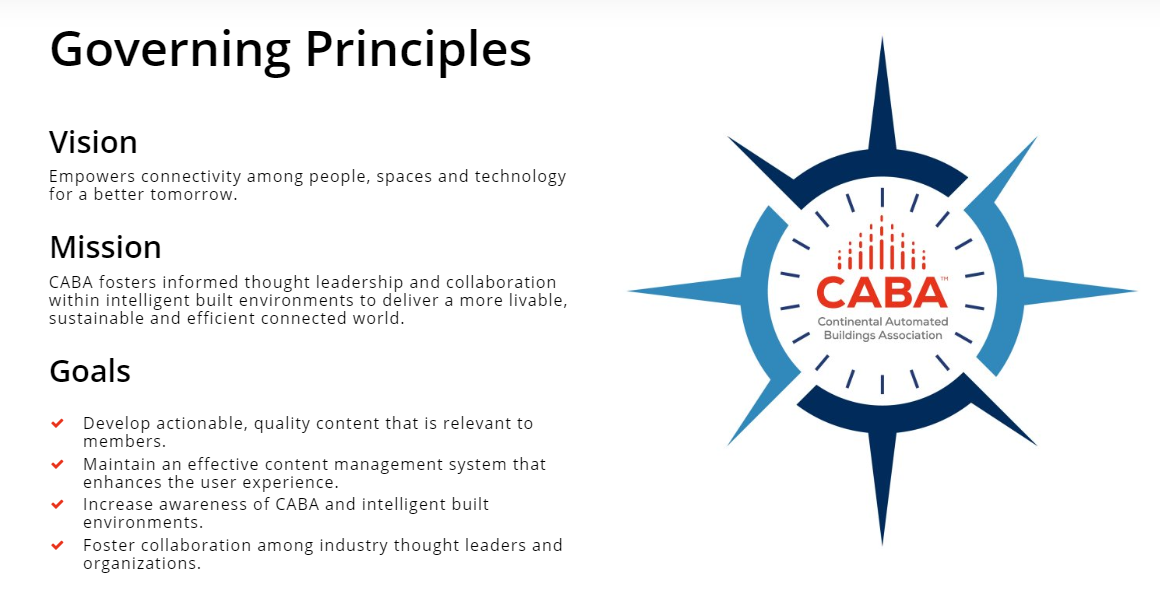 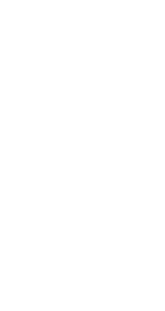 2
CABA Board of Directors
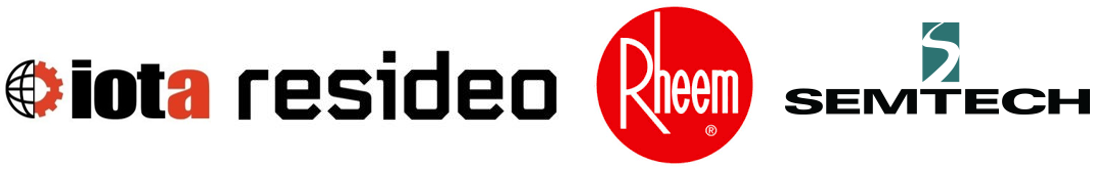 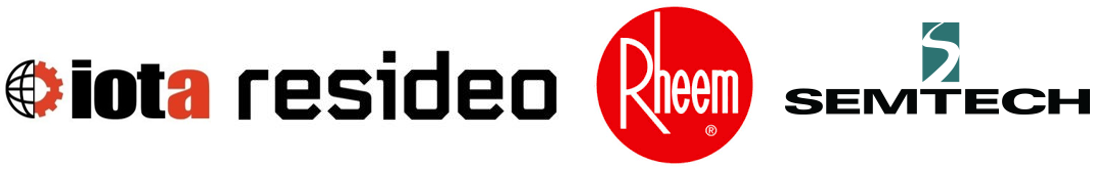 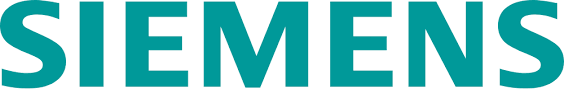 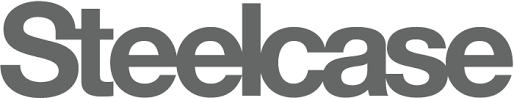 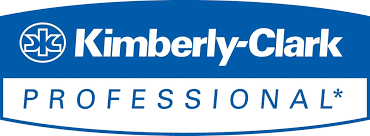 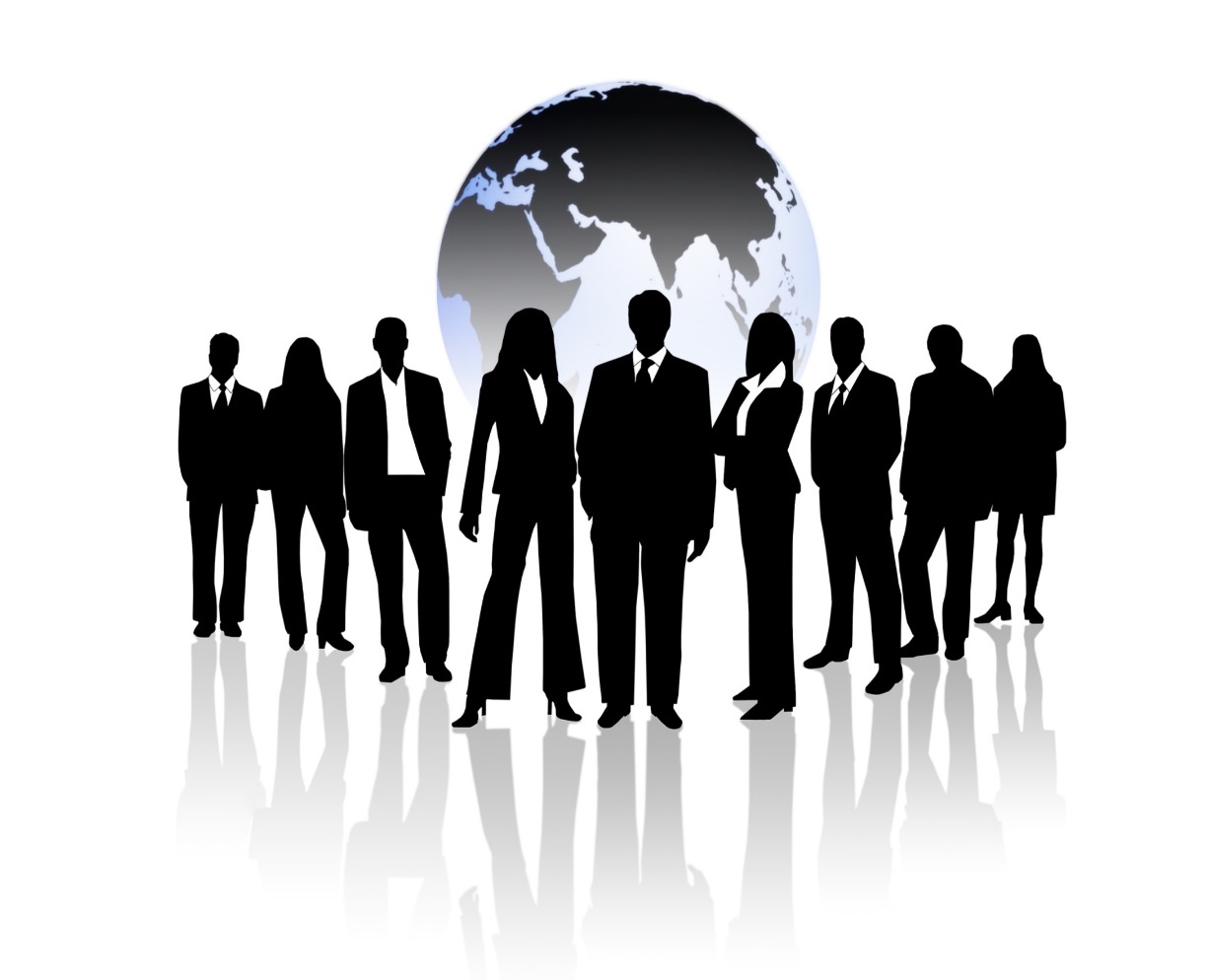 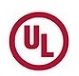 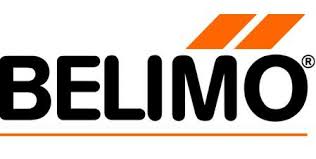 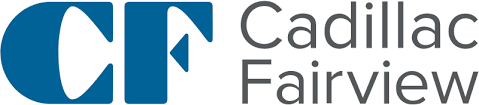 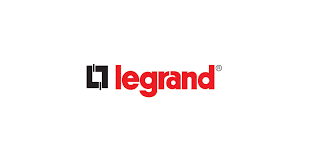 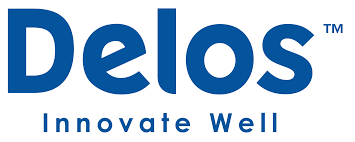 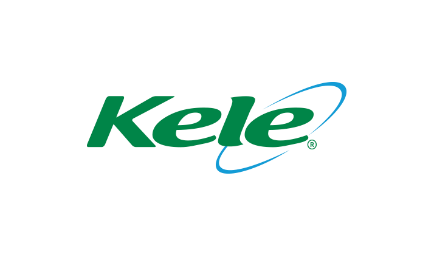 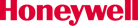 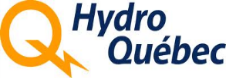 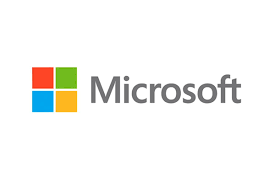 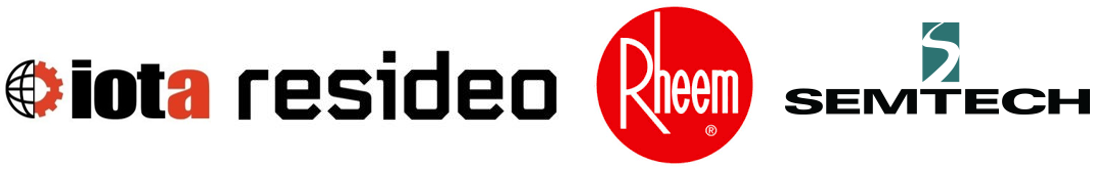 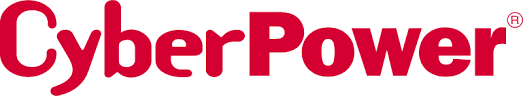 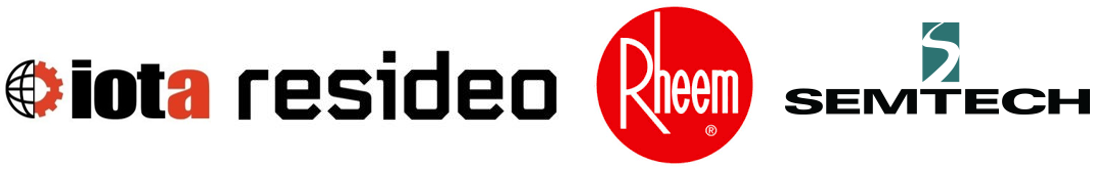 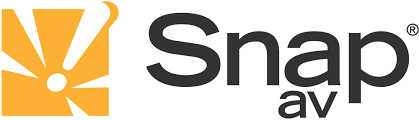 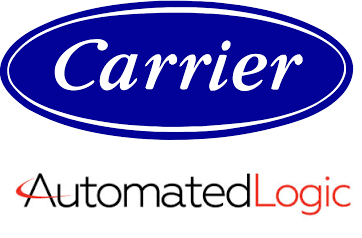 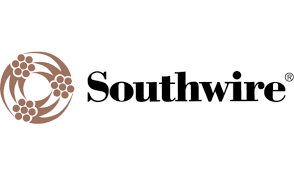 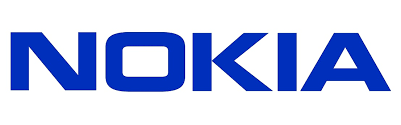 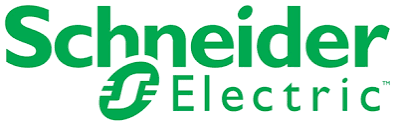 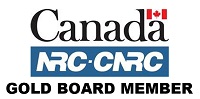 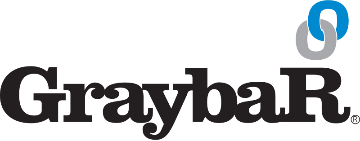 3
Smart Buildings – Networked, Intelligent, Adaptable…
4
Intelligent Building Solutions Market Lifecycle Analysis
5
Enterprise Convergence Platform and Cloud Technology
6
The Forgotten 90%
7
What is a Connected Home or Intelligent  Building?
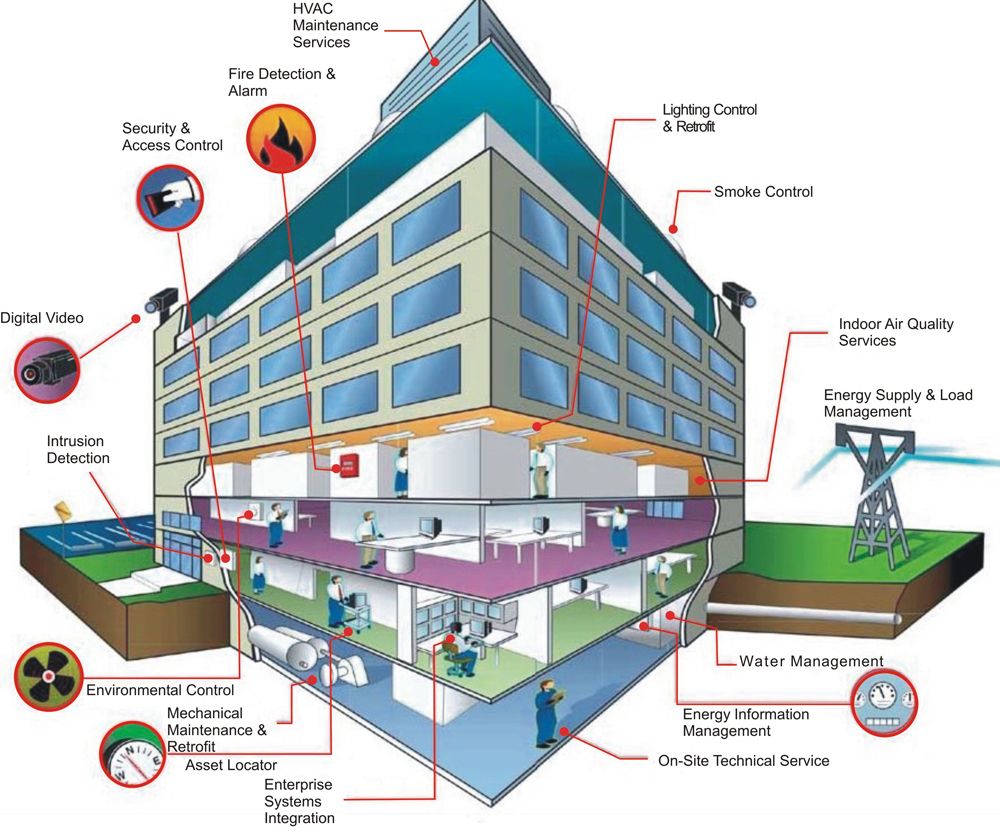 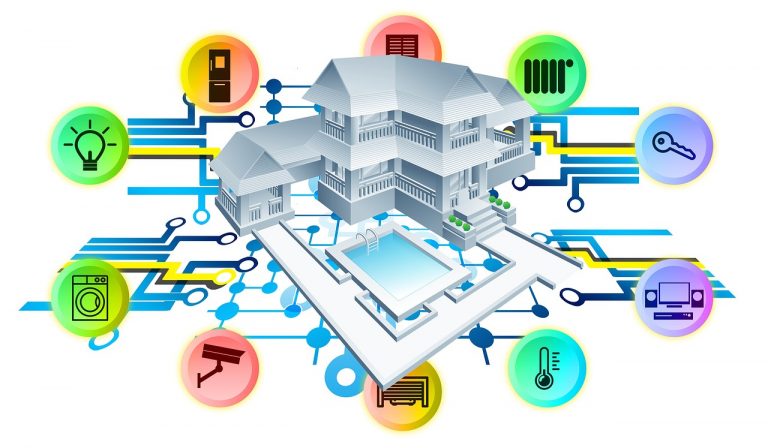 8
What is a Connected Home or Intelligent  Building?
Siemens Smart Buildings
8
Impact on Key Industries
ICT and eCommerce
Agriculture
Tourism and Leisure
Personal Care
Energy
Aerospace
Net Positive Impact
Net Negative Impact
Materials and Food
Transport and Mobility
Education
Chemicals
Construction and Real Estate
Banking and Financial Services
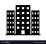 Healthcare
Manufacturing and 
Process Control
Building Services
10
Source: Frost & Sullivan
CABA Intelligent Buildings and COVID-19: Leverage Technology for Safer and Healthier Environments Research Report
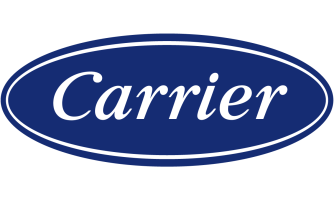 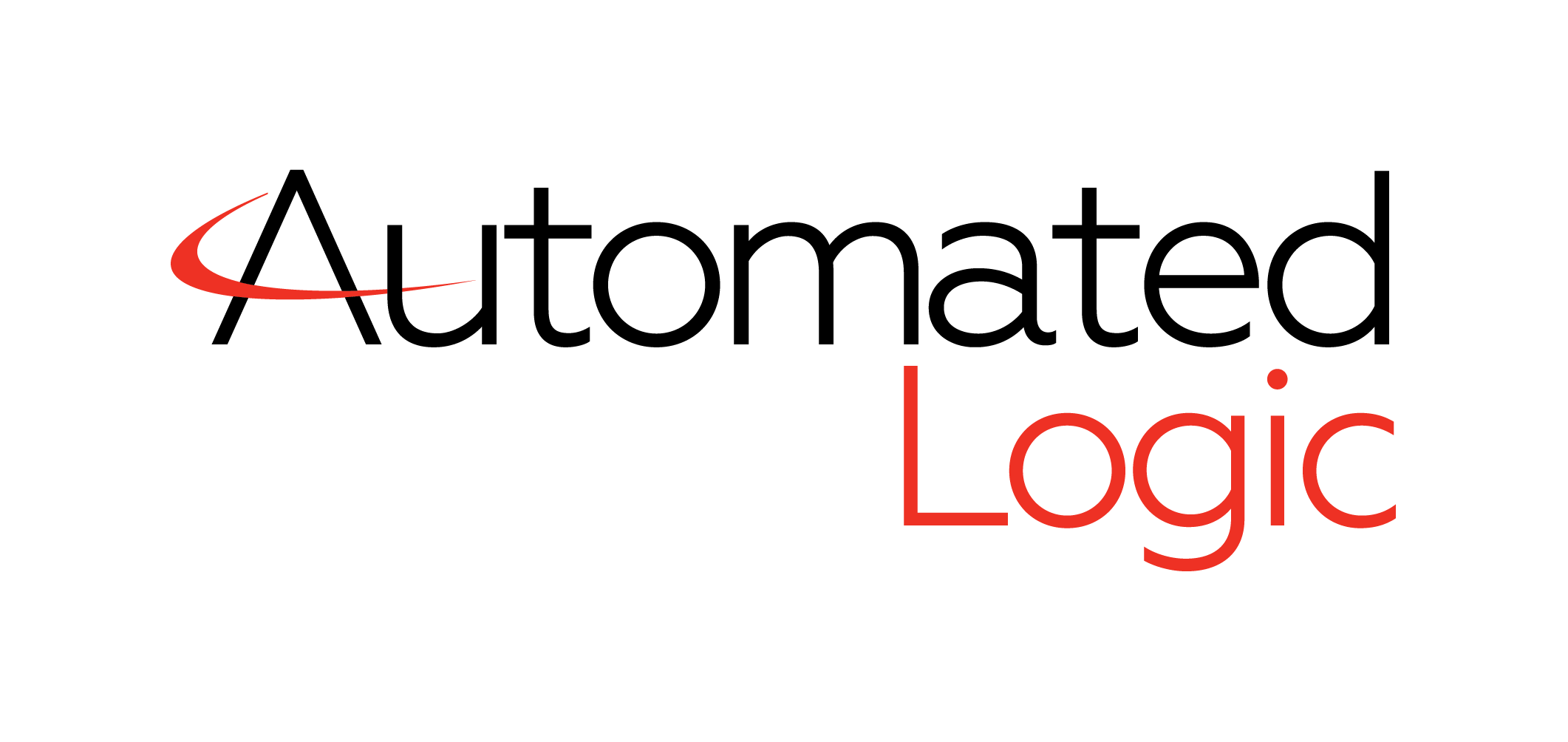 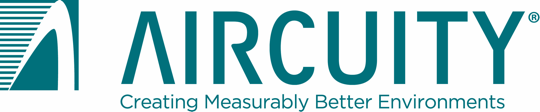 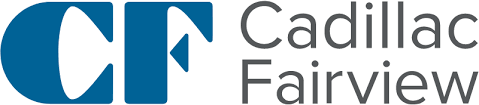 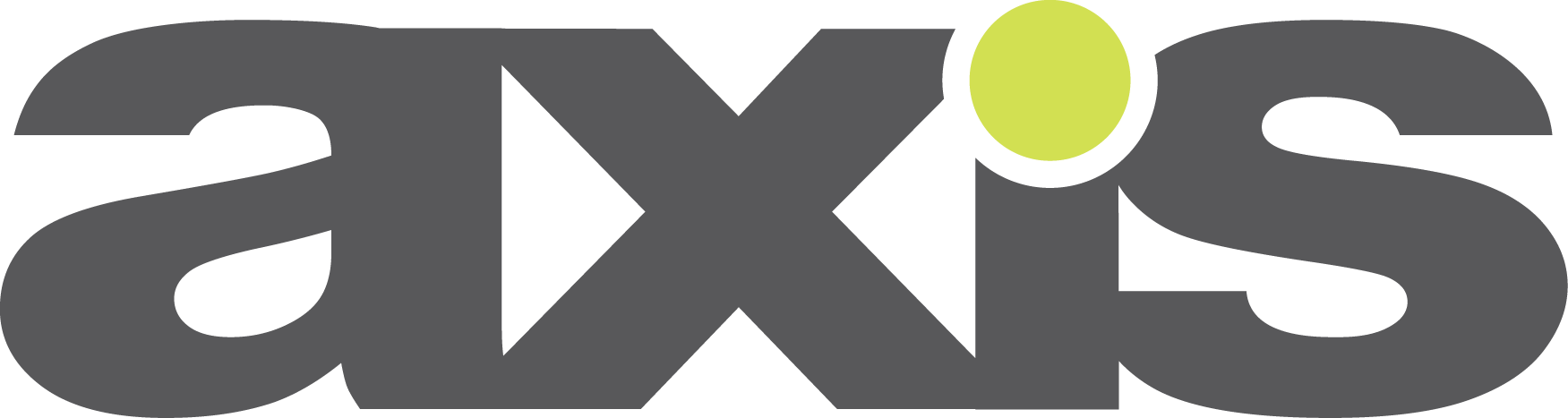 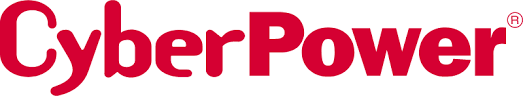 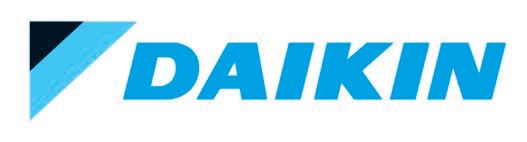 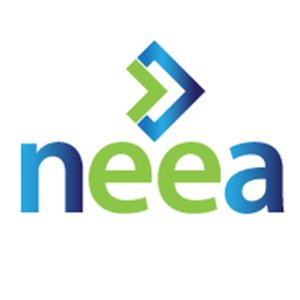 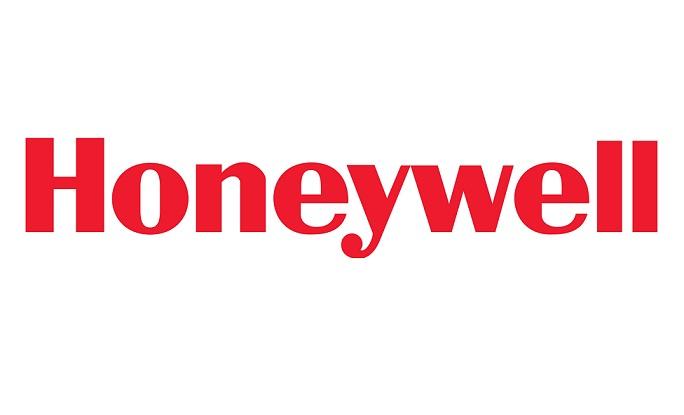 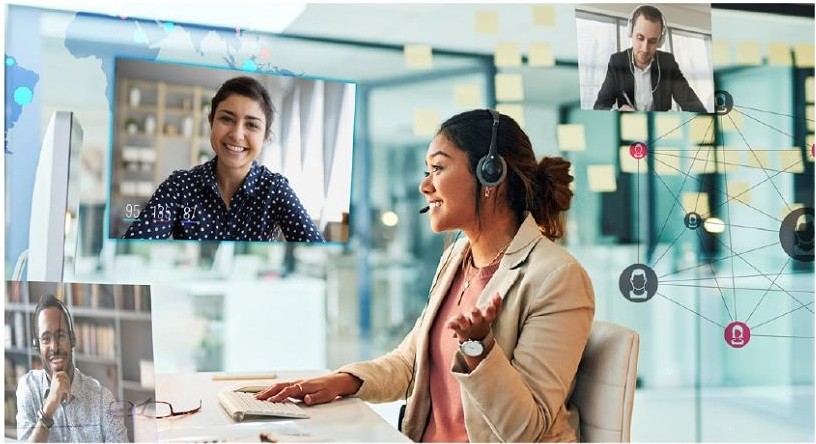 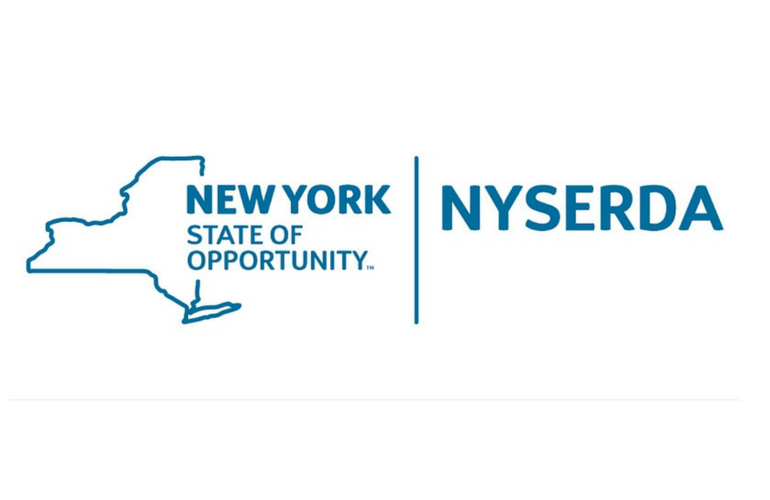 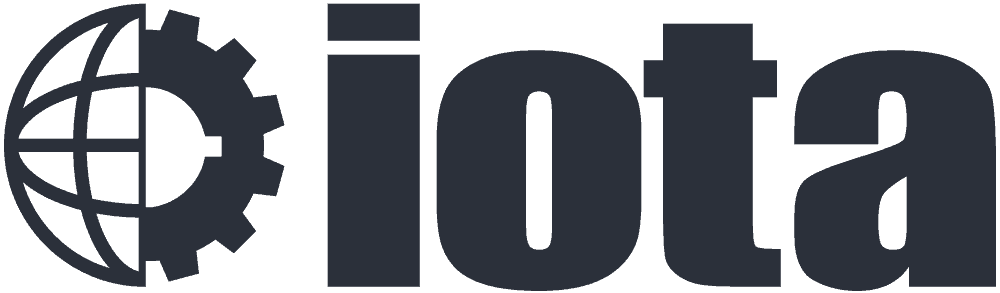 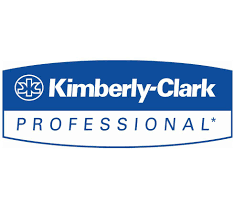 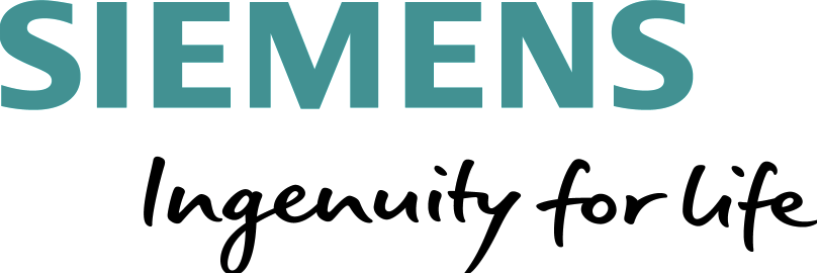 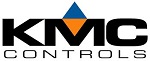 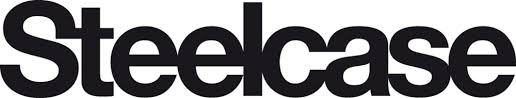 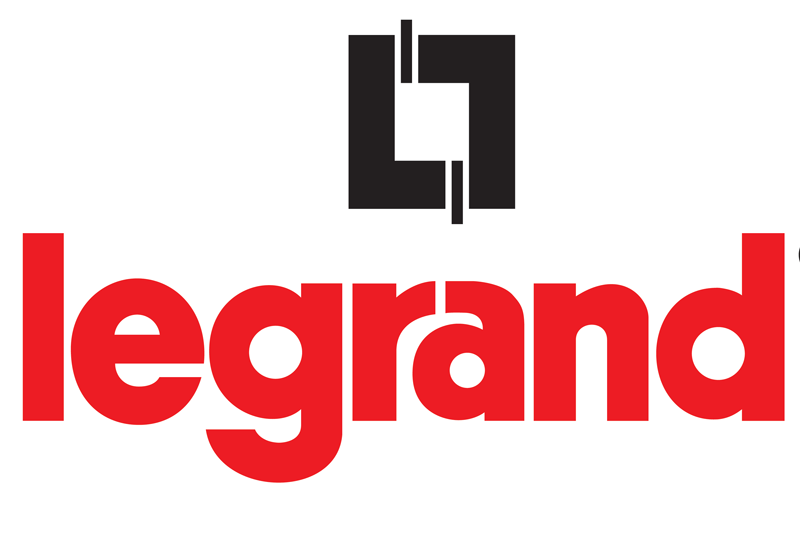 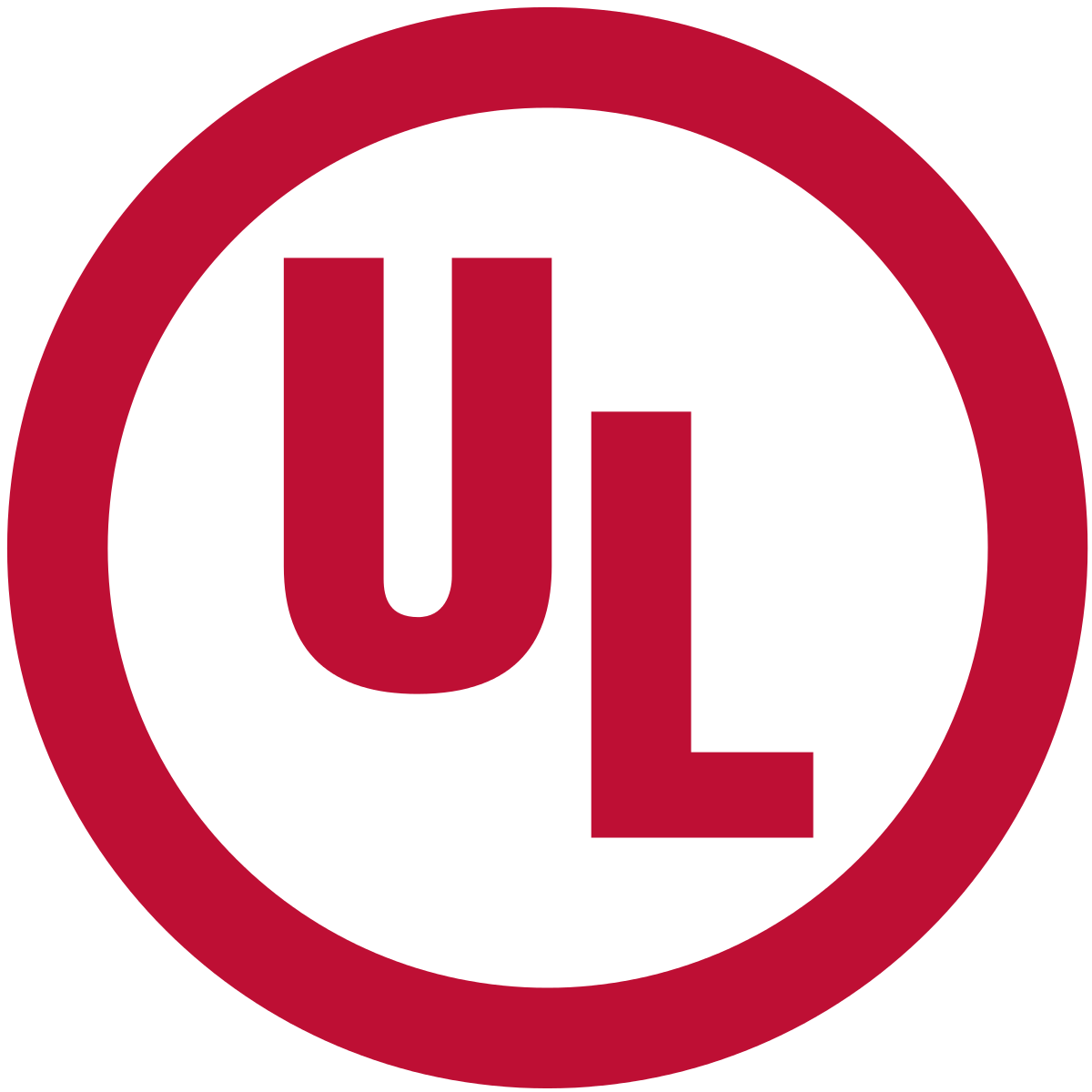 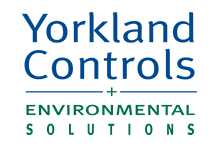 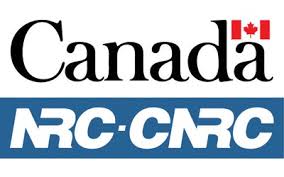 11
Source: CABA Intelligent Buildings and COVID-19 Report
Intelligent Buildings Dictated by the “New Normal”
Reversing Open Offices
Deep cleaning and sanitation of facilities
Buildings & Systems Recalibration
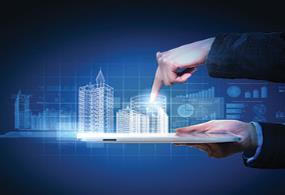 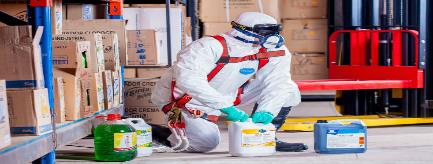 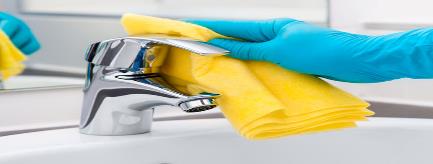 Frequent cleaning with enhanced standards 
Space usage measurement technology for occupant management and optimizing cleaning with pathogen detection capability offsite
Retuning, recalibration and augmentation of systems for reentry
Incremental checks, including re-certs
Redesigning with adequate occupant distancing
Refurbishing office setups
Supporting hybrid workforce, WFH
Touch-free & Contact-free Infrastructure
Air Management, Health and IEQ
Working Capital Shortage
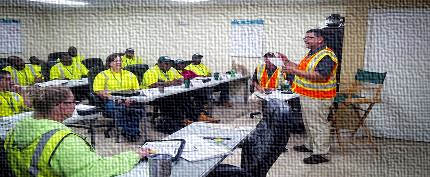 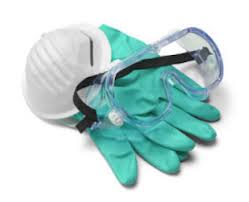 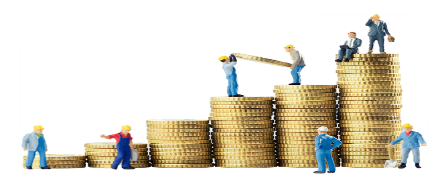 Non-thermal, plasma technology to reduce cross-contaminant risks (AirPHX) ®
Quality ventilation to reduce pathogens 
Anti-microbial paints
Non-contact infrared sensors with integration on mobile platforms
Retrofitting to no-touch systems, including entry and access
Foot activated elevators (Toe-to-Go)® 
Touch less fixtures and controls, faucets
Clients delaying payments, projects, with wage liabilities
Existing pool of FM workers under-prepared
Impeded supplies against greater demand
12
Source: Frost & Sullivan
[Speaker Notes: https://economictimes.indiatimes.com/industry/services/property-/-cstruction/covid19-impact-facility-management-companies-ensure-workers-engagement-with-extra-incentives/articleshow/75118404.cms?from=mdr
https://blog.infraspeak.com/challenges-fm-2019/]
Industry Environment: Key Predictions
Building EMS’ Expanding Role, Beyond Efficiency & Comfort
Connected Security & Safety Preparedness Plugs into EMS
Pandemic-ready Use Case Mandatory for Real Estate Developments
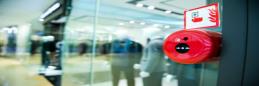 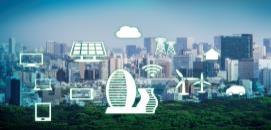 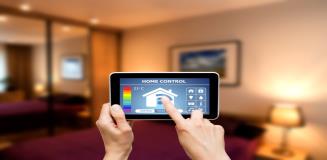 Building managers will look for EMS solutions that are powered by AI and completely leverage the full potential of IoT devices to optimize building performance. Beyond occupant comfort and sustainability, synchronization with emergency response support and ability to recalibrate environmental quality is critical from the EMS to support “pandemic-ready” needs.
Frost & Sullivan predicts the implementation of stringent safety standards and increased penetration of IoT-enabled cybersecurity and compliance detection systems to improve emergency response and reduce risks during pandemics. City surveillance projects will increasingly link with the built environment for input sharing and planning response strategies.
Buildings will feature new use cases driven by government mandates. The ability to support pandemic-ready “pop up” medical infrastructure, either as a dedicated wing or a standalone unit in the campus, complete with environmental calibration, will be necessary to maintain their accreditations. Suppliers  will tailor solutions to meet these changing requirements.
Keeping 5-G Rollout on Track  for Broader Benefits
AI-powered Smart Buildings Delivered by A Digitally Mature Ecosystem
Integrated Vertical Building Solution Bundled with Disaster Response
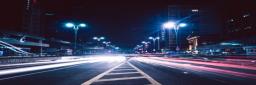 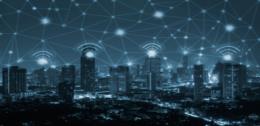 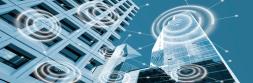 Leading building technology companies such as IBM and Siemens will integrate disparate building automation and management systems under one AI powered platform. Operating and maintaining buildings with such solutions will be further supported by a digitally advanced ecosystem that can integrate disaster mitigation and rebound services in a non human supported environment.
Lighting solution providers like Acuity and Signify will lead on the momentum for connected lighting and push for integrated vertical building solutions, including integrated LED luminaires, building energy management, and digital lighting services. Bundling disaster response capabilities in their solution portfolio will characterize value propositions and branding.
Frost & Sullivan predicts, while economic headwinds will delay enterprise 5G rollout, its larger benefits will keep 5G implementation on track.  Trends in favor include the spike in bandwidth demand due to growth in teleworking and remote operations, post COVID-19, including 5G’s support in Singapore’s and China’s monitoring and controlling efforts to triage the pandemic.
13
13
Source: Frost & Sullivan
COVID-19 Aftermath:  Transformations Ahead
NAVIGATING THE AFTERMATH OF COVID-19 CALLS FOR DRASTIC TRANSFORMATIONS AND ADOPTING A “CULTURE OF SHARING”
BUILDINGS
Alternate workplace: the overnight reality
Prerequisite infrastructure for pandemics 
Rise in micro waste-to-energy & packaged onsite remediation options
Greater versatility of Energy Management Systems (EMS): synchronization with environment quality and safety
Rise in new use cases for buildings driven by government mandates
RENEWABLES
Longer investment cycles will keep renewables’ growth immune 
Short and mid term delays are inevitable in new capacity building
Supply chain issues expected from China’s Solar PV production decline
Demand increase for packaged installations from buildings for emergency response
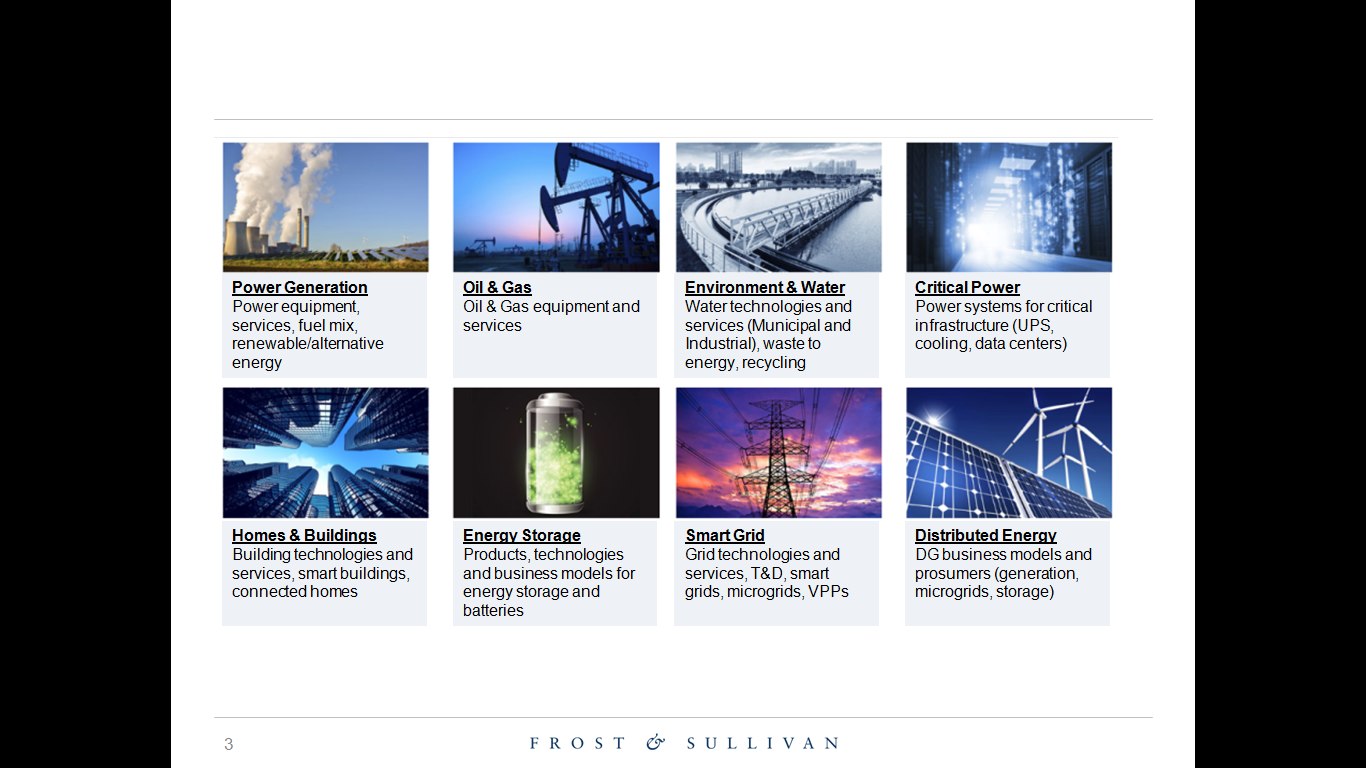 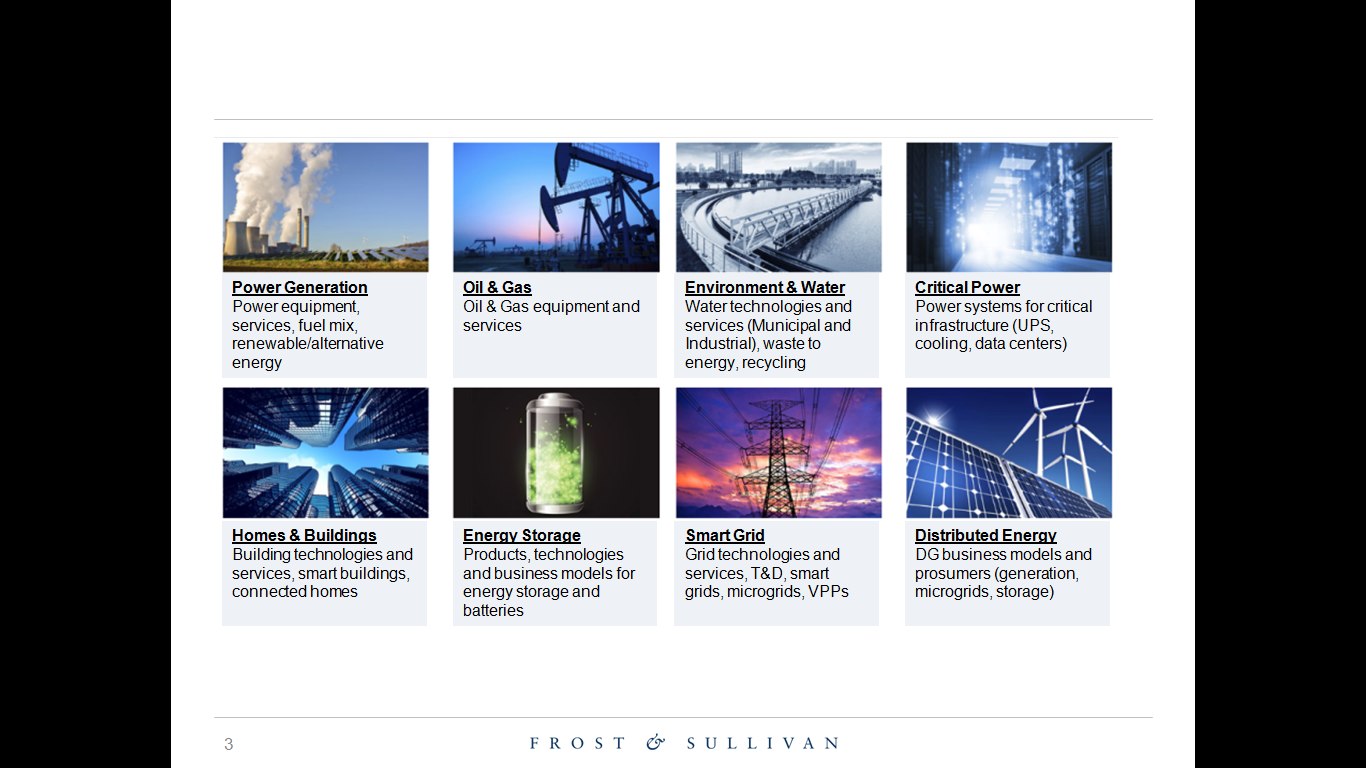 Overarching Goals:
Self-sufficiency; Self-correction and Collective healing
Supply chain innovation will focus on cost reduction technologies 
With less Capex available, Opex-based business models will thrive
Increased investor scrutiny for efficient capital deployment and better risk management 
Balancing investment priorities across hydrocarbon & non-hydrocarbon business
FUEL SUPPLY
Reforms to ensure affordability, reliability and  grid security
System transitions to lower emissions and to support distributed generation
Price transparency from producers will ensure increase bargaining power for consumers
Workforce shortages & health issues will escalate automation and digitalization
ENERGY
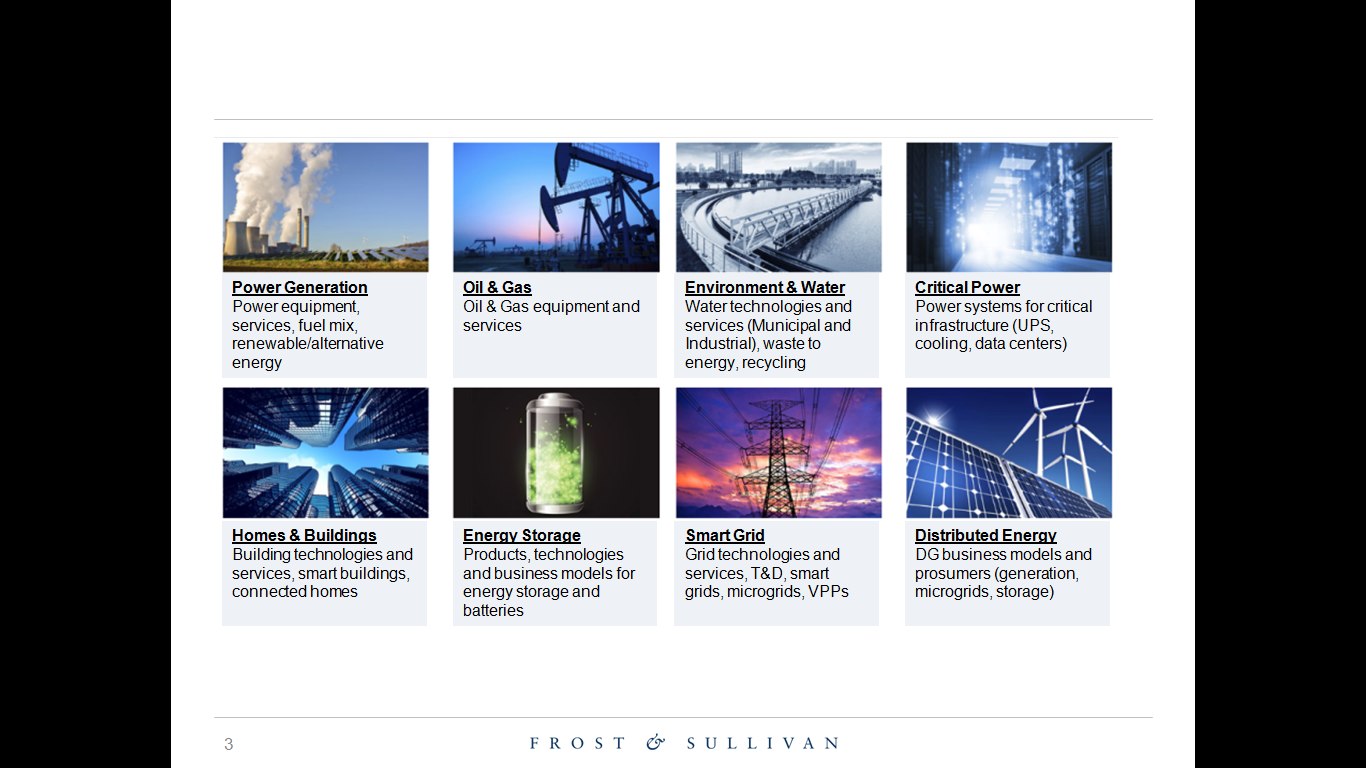 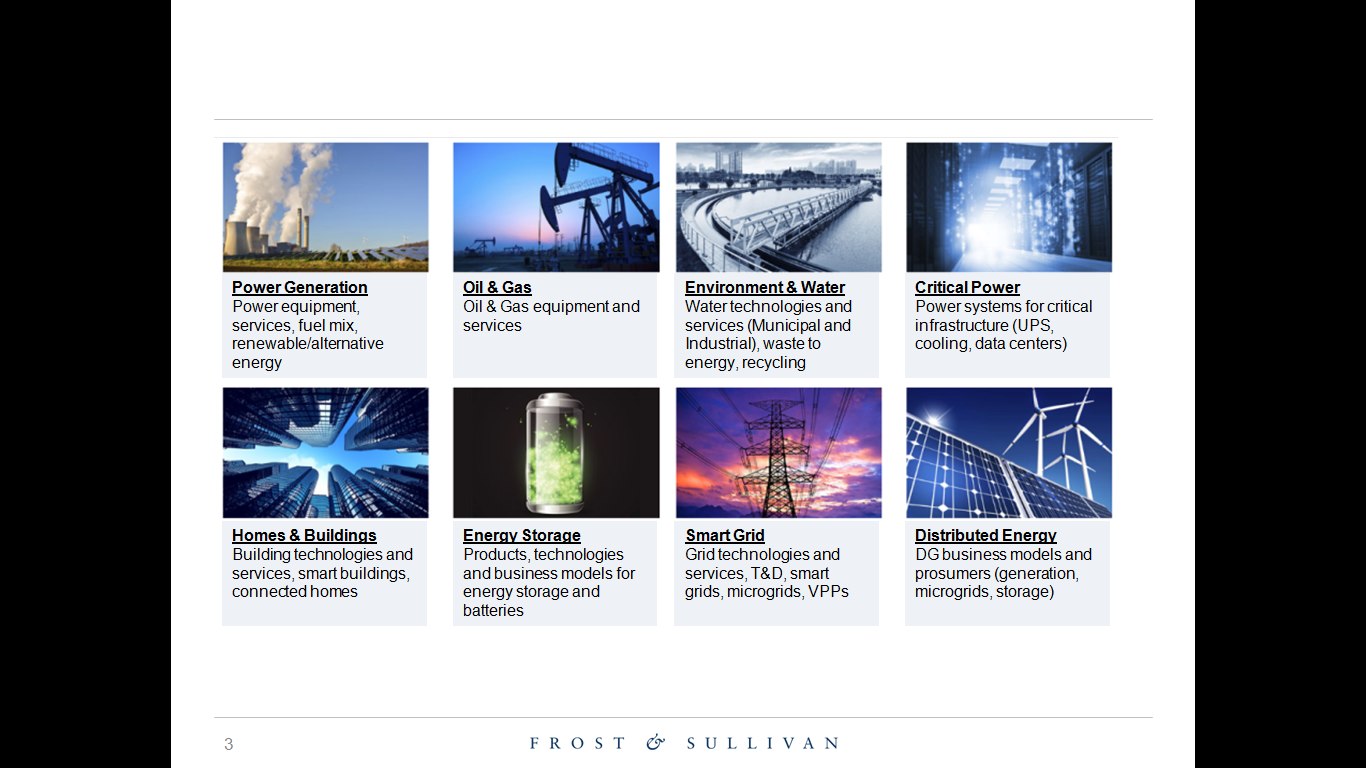 Respond: 
Leverage technology for predictive detection: Beyond facial recognition; detect temperature & environment
Proactively segregate risk & vulnerability zones; link to wearables and data from buildings and occupants
Reset:
Auto activation of management and mitigation processes, e.g., thermal sensors, containment monitoring
Pandemic-ready medical infrastructure “pop ups” in real time with environmental recalibration
Rebound:
Advantages of an agile connected business ecosystem  kicks in to support  recovery & rebound
Leveraging of data and digital delivery to rebuild customers, employees, supply chain and community initiatives
CURATIVE CITIES
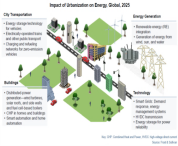 14
Source: Frost & Sullivan
Impact of COVID-19 on the North American LED Lighting Market
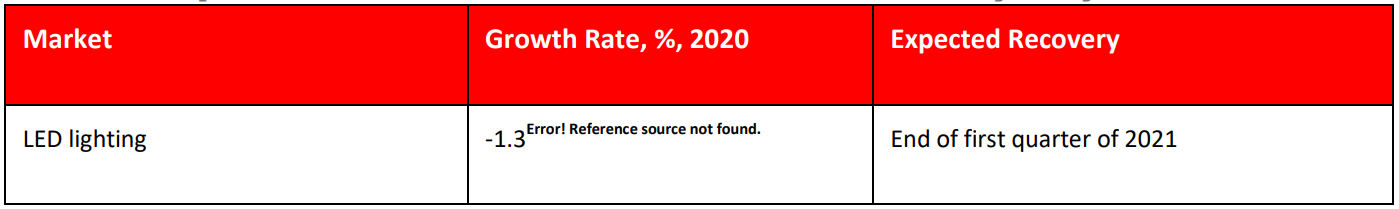 15
Source: CABA Intelligent Buildings and COVID-19 Report
[Speaker Notes: Presenter
2020-04-21 20:49:33
--------------------------------------------
- Thank 8 funders, without their  financial support not happened.  
- All the funders were on the  Steering Committee 
Also contributed with insights and  direction to the research and  shaped an guild the research.  
------------------------------------------------------------------------------------------------]
Impact of COVID-19 on the North American HVAC & BAS Markets
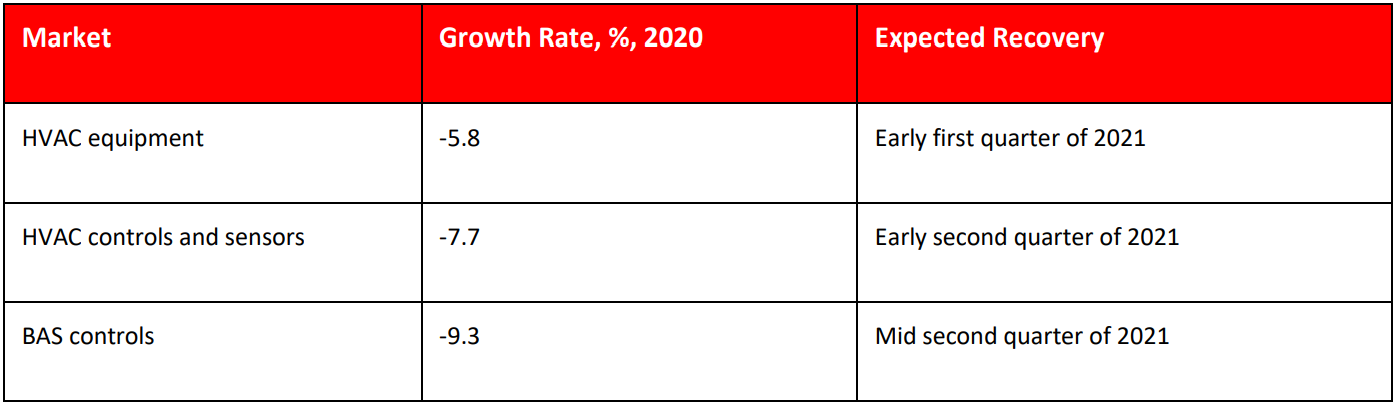 16
Source: CABA Intelligent Buildings and COVID-19 Report
[Speaker Notes: Presenter
2020-04-21 20:49:33
--------------------------------------------
- Thank 8 funders, without their  financial support not happened.  
- All the funders were on the  Steering Committee 
Also contributed with insights and  direction to the research and  shaped an guild the research.  
------------------------------------------------------------------------------------------------]
Impact of COVID-19 on the North American Facilities Management Market
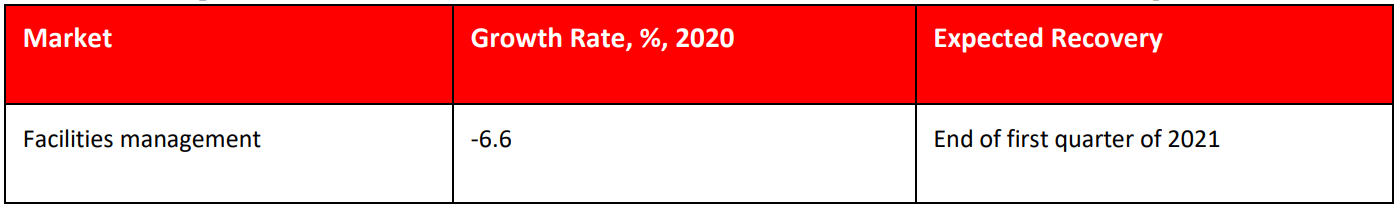 17
Source: CABA Intelligent Buildings and COVID-19 Report
[Speaker Notes: Presenter
2020-04-21 20:49:33
--------------------------------------------
- Thank 8 funders, without their  financial support not happened.  
- All the funders were on the  Steering Committee 
Also contributed with insights and  direction to the research and  shaped an guild the research.  
------------------------------------------------------------------------------------------------]
Impact of COVID-19 on the Global AI-Driven Building Technologies Industry & North American BEMS Market
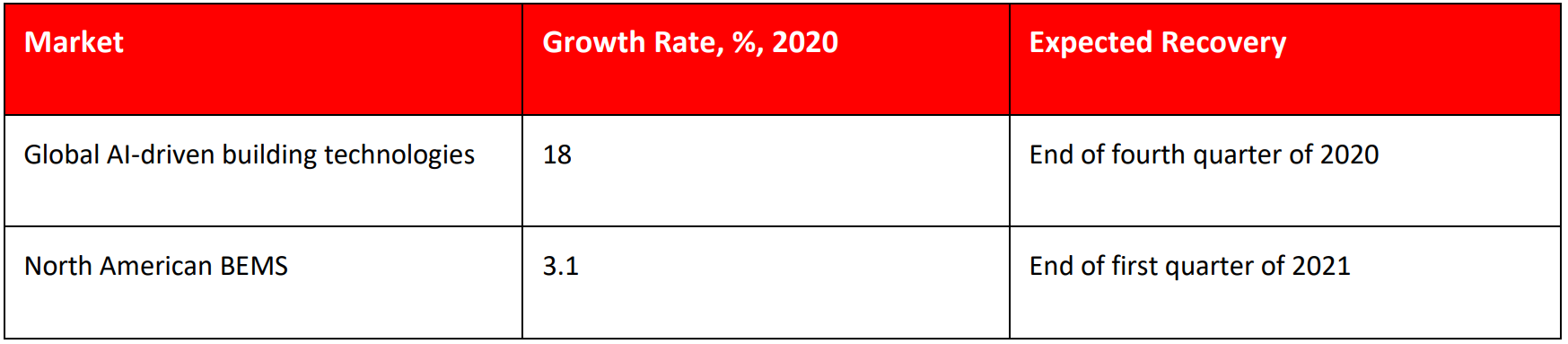 18
Source: CABA Intelligent Buildings and COVID-19 Report
[Speaker Notes: Presenter
2020-04-21 20:49:33
--------------------------------------------
- Thank 8 funders, without their  financial support not happened.  
- All the funders were on the  Steering Committee 
Also contributed with insights and  direction to the research and  shaped an guild the research.  
------------------------------------------------------------------------------------------------]
Impact of COVID-19 on the North American BIM & Digital Twin Solutions Market
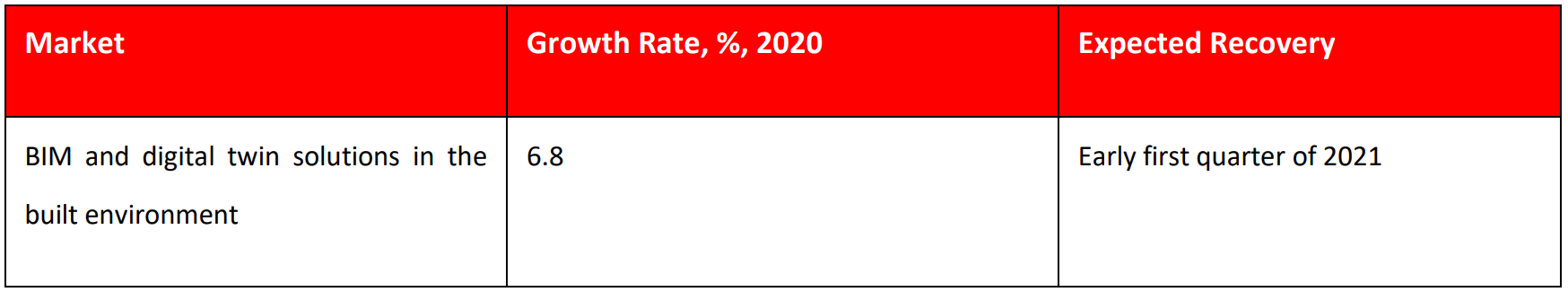 19
Source: CABA Intelligent Buildings and COVID-19 Report
[Speaker Notes: Presenter
2020-04-21 20:49:33
--------------------------------------------
- Thank 8 funders, without their  financial support not happened.  
- All the funders were on the  Steering Committee 
Also contributed with insights and  direction to the research and  shaped an guild the research.  
------------------------------------------------------------------------------------------------]
Impact of 21st – Century Events on the CRE Sector
20
Source: CABA Intelligent Buildings and COVID-19 Report
[Speaker Notes: Presenter
2020-04-21 20:49:33
--------------------------------------------
- Thank 8 funders, without their  financial support not happened.  
- All the funders were on the  Steering Committee 
Also contributed with insights and  direction to the research and  shaped an guild the research.  
------------------------------------------------------------------------------------------------]
Implications for Technology and Resource Planning
Along with basic mitigation measures it is critical for building owners to adopt and develop technology-based MEP safe-start strategies prioritizing nice foundations of healthy buildings.
Thermal Health
Ventilation
The American Industrial Hygiene Association (AIHA) emphasize the importance of relative humidity control. 

AIHA advises building managers to hire a certified industrial hygienist and other occupational health and safety professionals to review and assess the risks.

Building owners must adopt technology-based building controls involving AI-driven buildings, cloud-based remote services and IoT-enabled sensor networks to develop MEP safe-start strategies
Foundations of a Healthy Building
Indoor Air Quality (IAQ)
Moisture
Dust & Pests
Lighting & Views
Safety& Security
Acoustics
Water Quality
21
Source: Frost & Sullivan
Facility Managers’ Technology and Service Requirements During the Pandemic
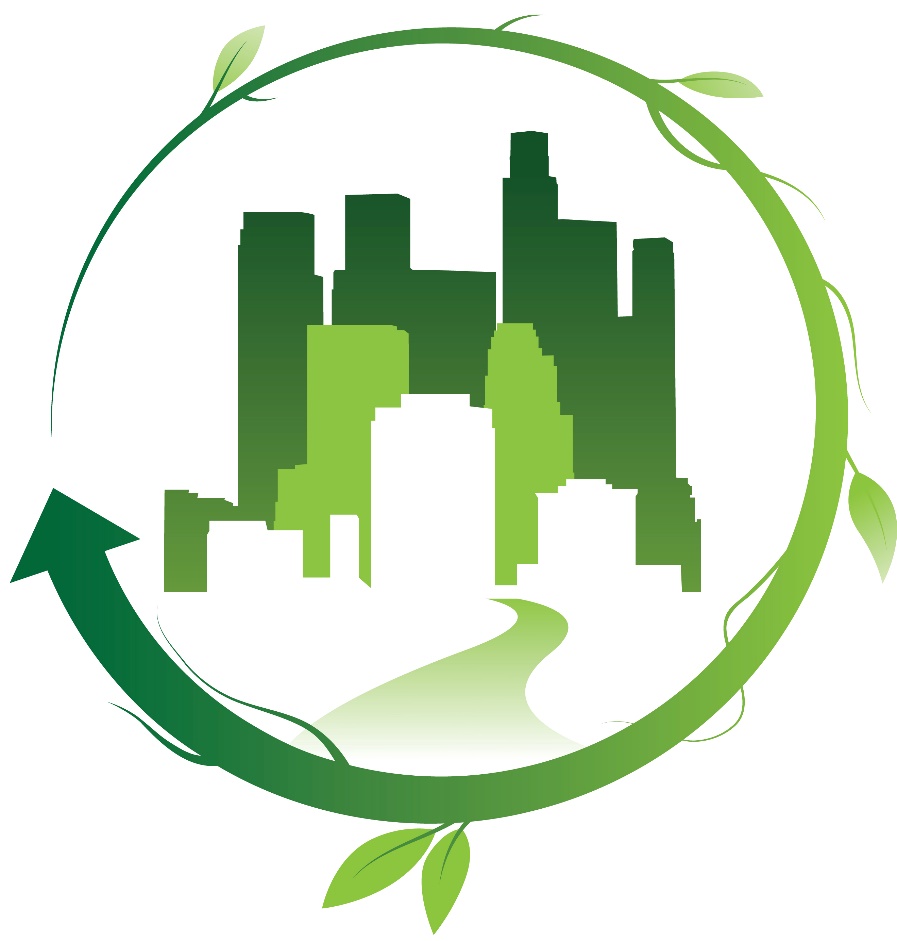 Building health assessment
Indoor air quality (IAQ) solutions
Data driven services
Health and wellness standards
22
Source: CABA Intelligent Buildings and COVID-19 Report
[Speaker Notes: Presenter
2020-04-21 20:49:33
--------------------------------------------
- Thank 8 funders, without their  financial support not happened.  
- All the funders were on the  Steering Committee 
Also contributed with insights and  direction to the research and  shaped an guild the research.  
------------------------------------------------------------------------------------------------]
Future of Workplaces
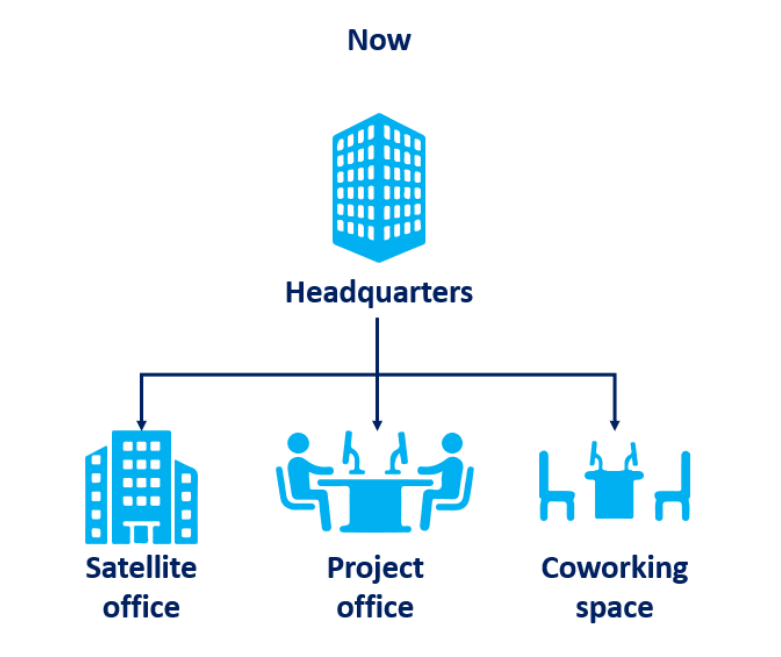 23
Source: CABA Intelligent Buildings and COVID-19 Report
[Speaker Notes: Presenter
2020-04-21 20:49:33
--------------------------------------------
- Thank 8 funders, without their  financial support not happened.  
- All the funders were on the  Steering Committee 
Also contributed with insights and  direction to the research and  shaped an guild the research.  
------------------------------------------------------------------------------------------------]
Future of Workplaces
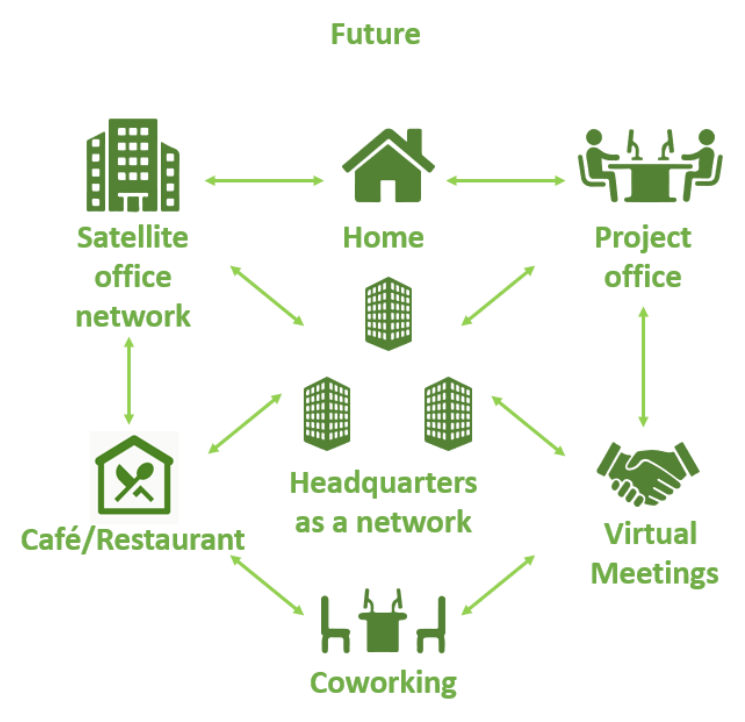 24
Source: CABA Intelligent Buildings and COVID-19 Report
[Speaker Notes: Presenter
2020-04-21 20:49:33
--------------------------------------------
- Thank 8 funders, without their  financial support not happened.  
- All the funders were on the  Steering Committee 
Also contributed with insights and  direction to the research and  shaped an guild the research.  
------------------------------------------------------------------------------------------------]
Incentive Programs for Improving Building Energy Efficiency
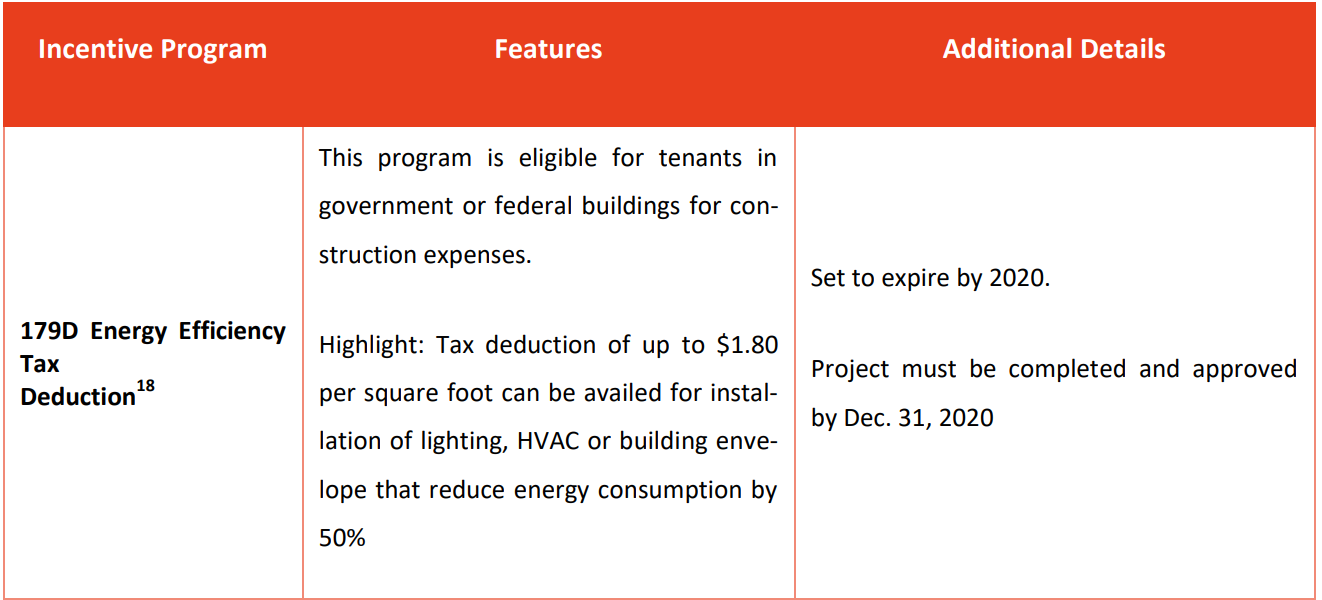 25
Source: CABA Intelligent Buildings and COVID-19 Report
[Speaker Notes: Presenter
2020-04-21 20:49:33
--------------------------------------------
- Thank 8 funders, without their  financial support not happened.  
- All the funders were on the  Steering Committee 
Also contributed with insights and  direction to the research and  shaped an guild the research.  
------------------------------------------------------------------------------------------------]
Incentive Programs for Improving Building Energy Efficiency
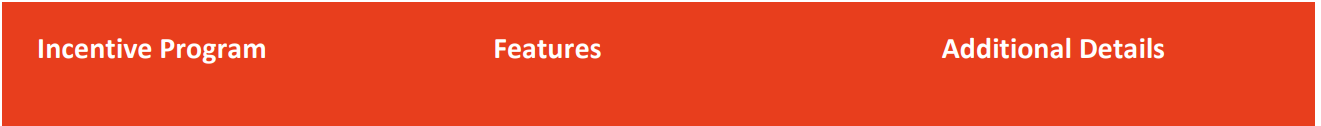 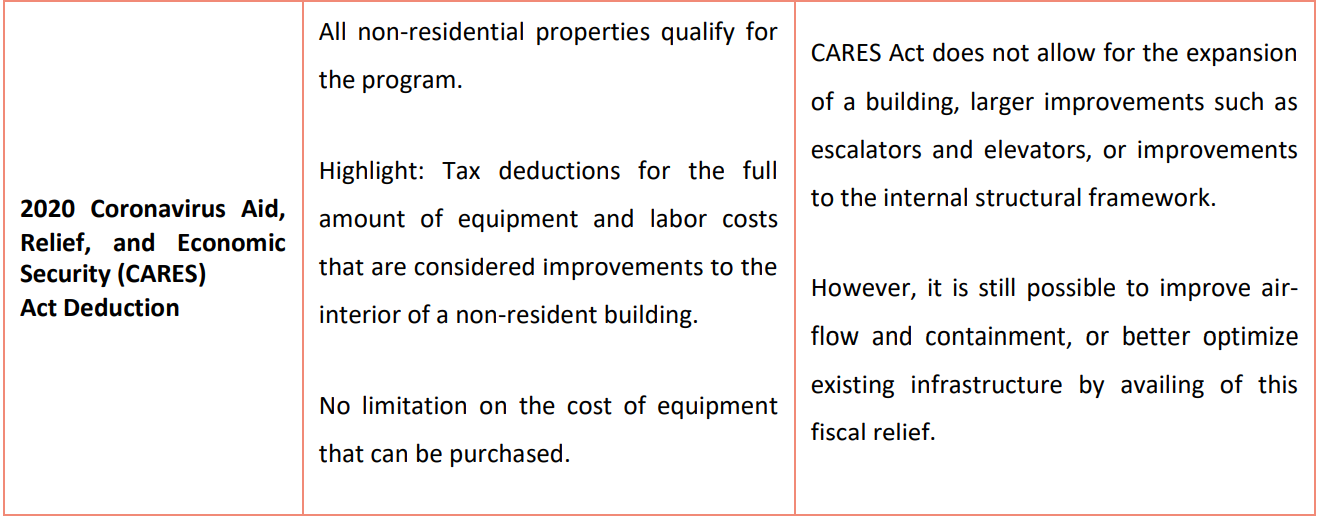 26
Source: CABA Intelligent Buildings and COVID-19 Report
[Speaker Notes: Presenter
2020-04-21 20:49:33
--------------------------------------------
- Thank 8 funders, without their  financial support not happened.  
- All the funders were on the  Steering Committee 
Also contributed with insights and  direction to the research and  shaped an guild the research.  
------------------------------------------------------------------------------------------------]
Incentive Programs for Improving Building Energy Efficiency
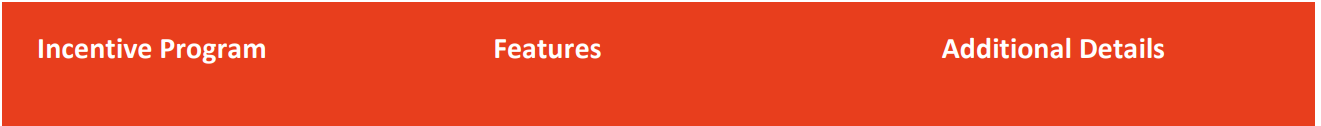 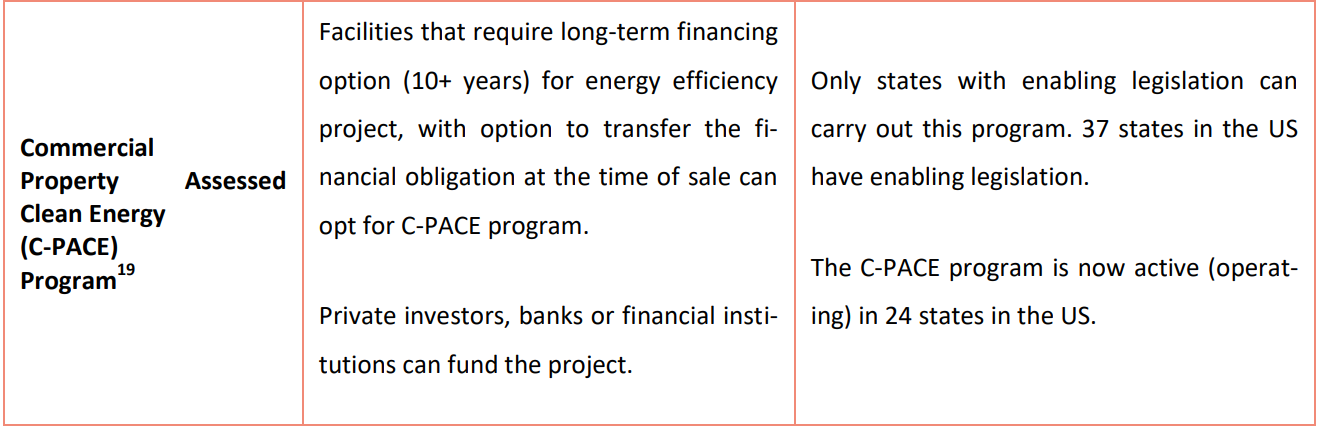 27
Source: CABA Intelligent Buildings and COVID-19 Report
[Speaker Notes: Presenter
2020-04-21 20:49:33
--------------------------------------------
- Thank 8 funders, without their  financial support not happened.  
- All the funders were on the  Steering Committee 
Also contributed with insights and  direction to the research and  shaped an guild the research.  
------------------------------------------------------------------------------------------------]
Areas to Focus on to Mitigate COVID-19 Spread in Buildings
Federal, state, and local government regulations
Standalone, equipment-level technologies and services
Shared, transparent, and efficient communication
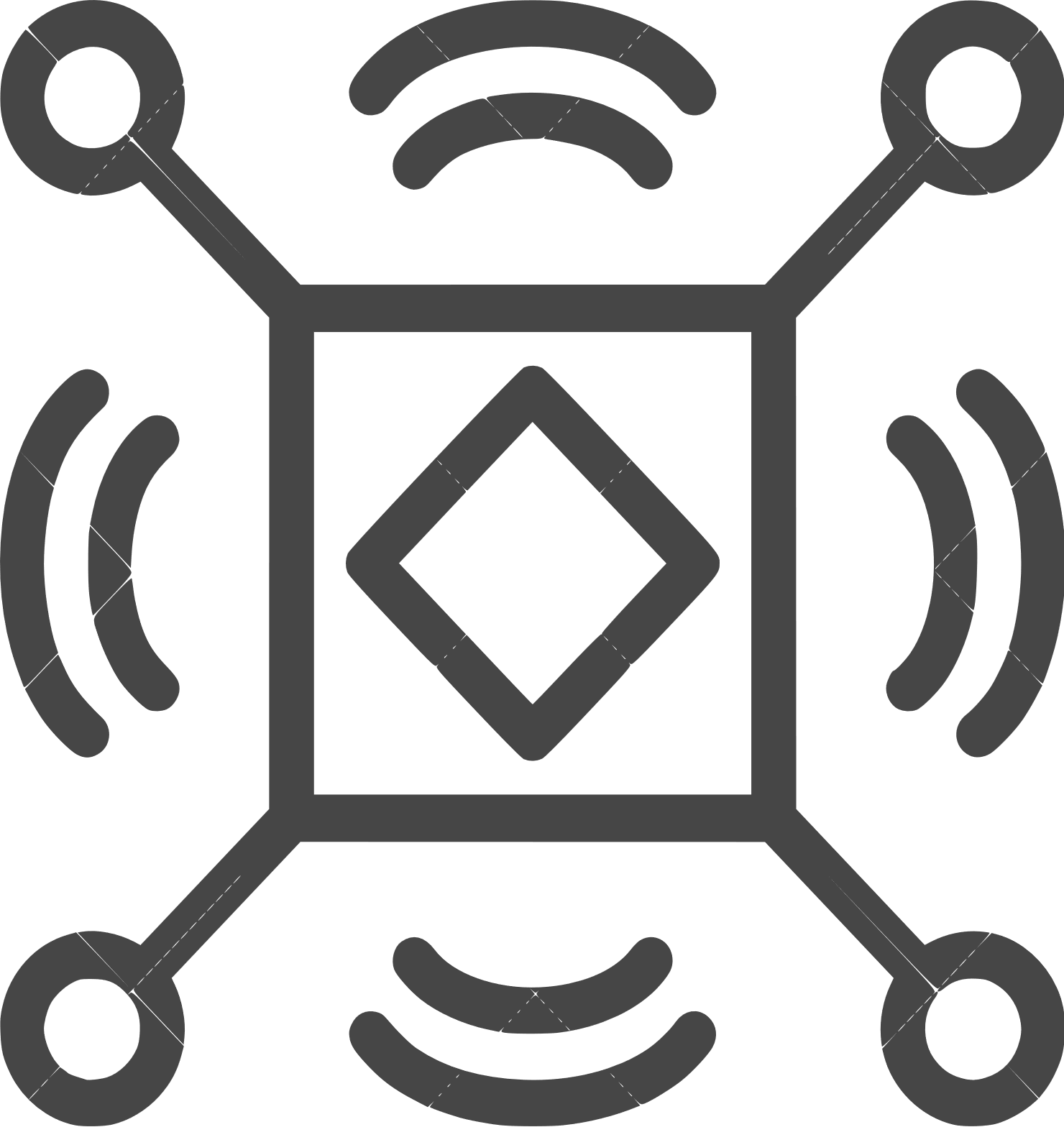 Optimizing a building’s sensor network
Top Eight Focus Areas for Workforce Re-Entry
Healthy Building Standards
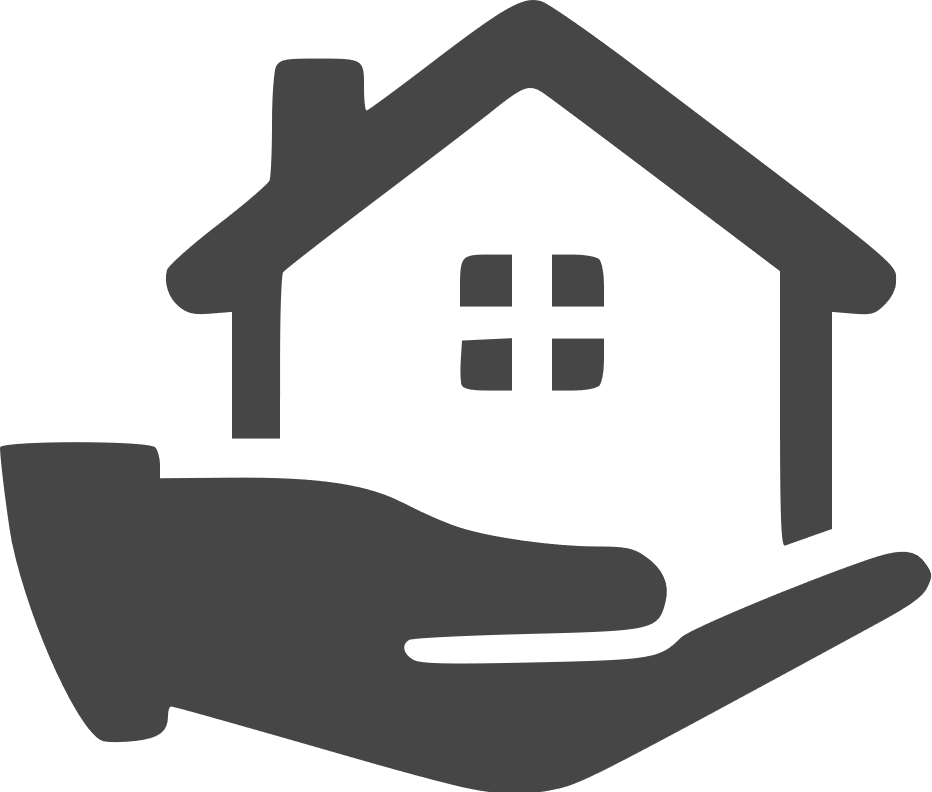 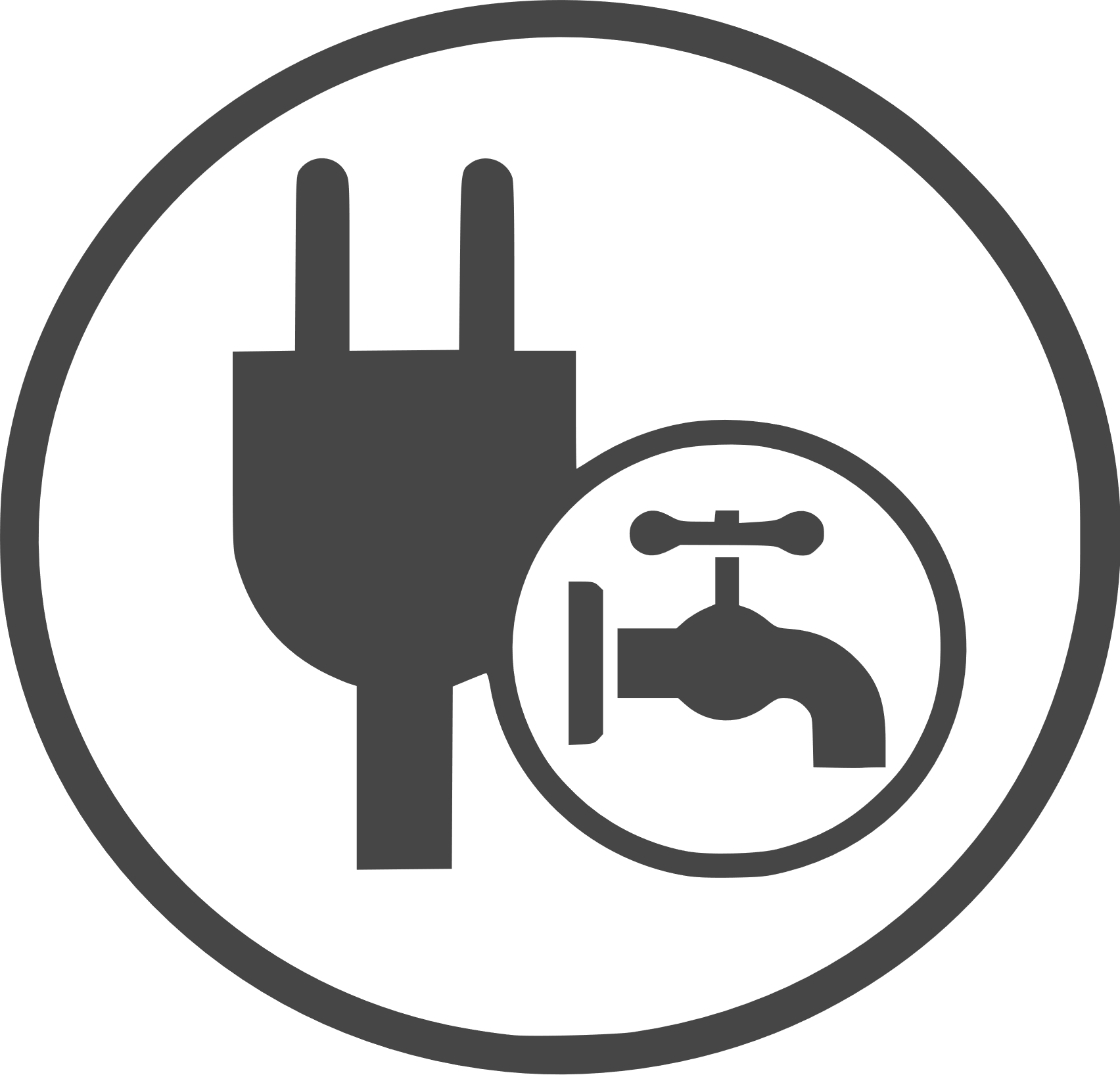 Facilities management
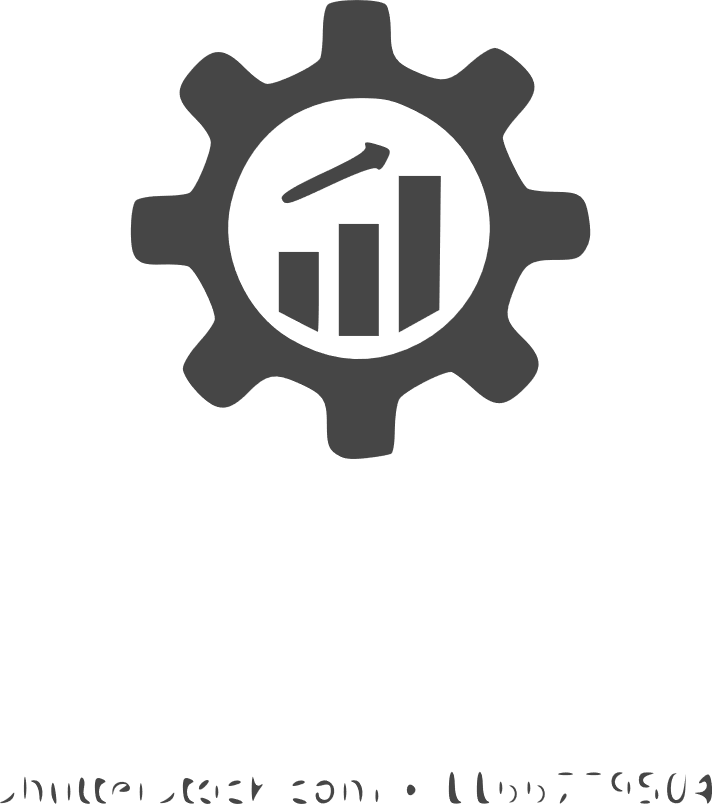 Mechanical, Electrical and Plumbing (MEP) Safe-Start Strategies
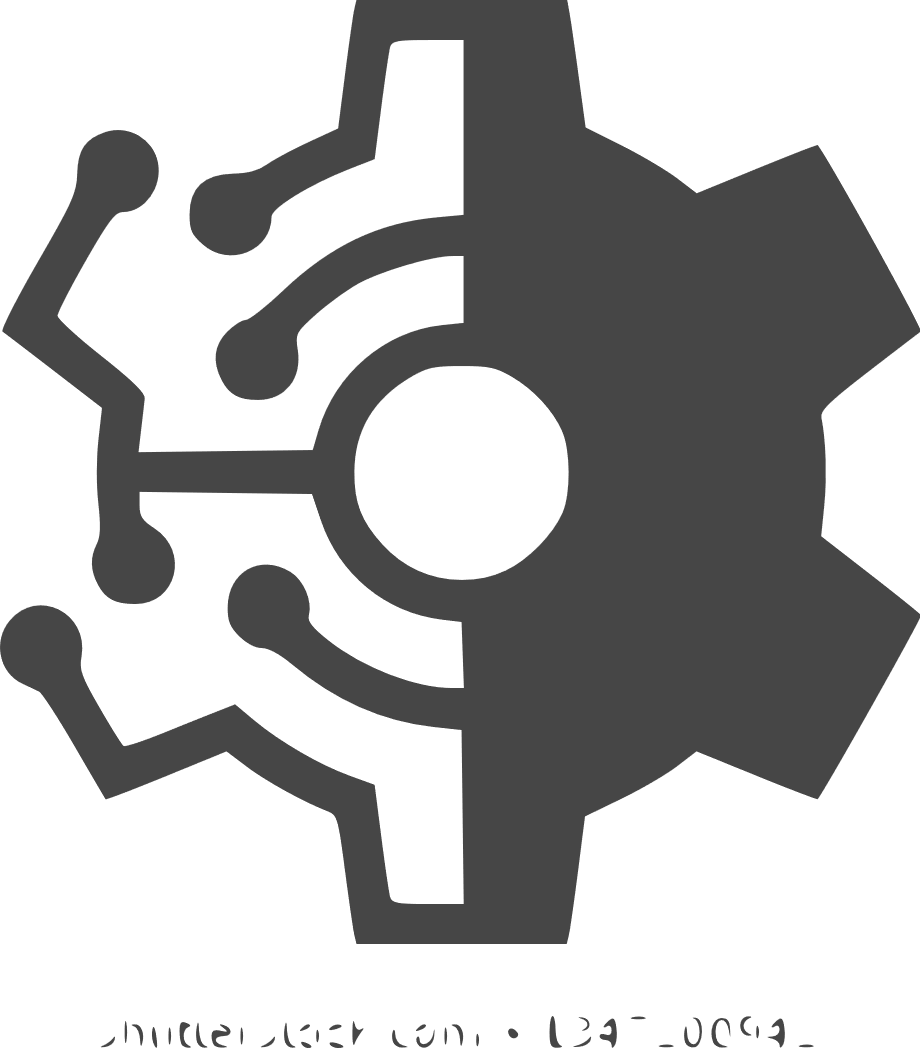 Workforce Productivity
28
Source: Frost & Sullivan
HVAC Filtration Technologies to Capture COVID-19
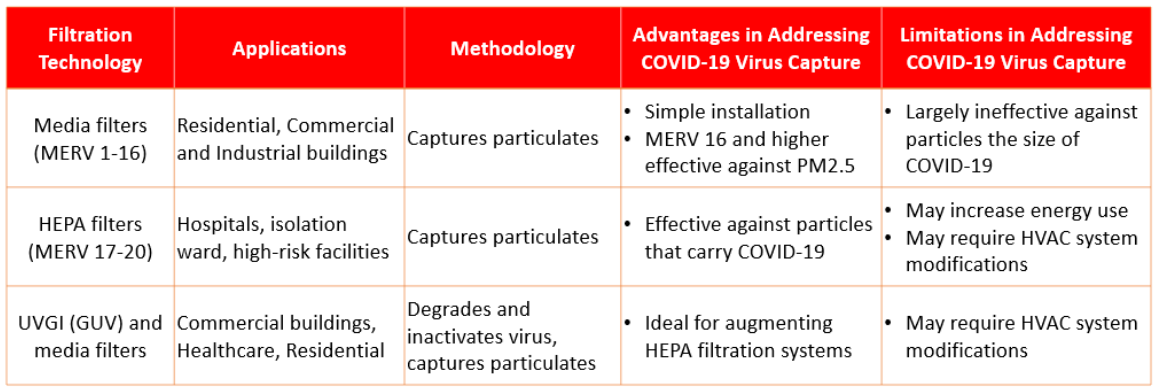 29
Source: CABA Intelligent Buildings and COVID-19 Report
[Speaker Notes: Presenter
2020-04-21 20:49:33
--------------------------------------------
- Thank 8 funders, without their  financial support not happened.  
- All the funders were on the  Steering Committee 
Also contributed with insights and  direction to the research and  shaped an guild the research.  
------------------------------------------------------------------------------------------------]
Mitigation Strategies for COVID-19 in Workplaces
Elimination of exposure
Selective Activity
Engineering Controls
High
Administrative Controls
Stringent work-from-home policies
PPE
Building access restricted to critical workforce
Effectiveness of Mitigation Strategies
9 foundations of a healthy building
Social distancing and reducing workplace density
Low
Masks and other protective gear
30
Source: CABA Intelligent Buildings and COVID-19 Report
Source: CABA Intelligent Buildings and COVID-19 Report
[Speaker Notes: Presenter
2020-04-21 20:49:33
--------------------------------------------
- Thank 8 funders, without their  financial support not happened.  
- All the funders were on the  Steering Committee 
Also contributed with insights and  direction to the research and  shaped an guild the research.  
------------------------------------------------------------------------------------------------]
Optimizing HVAC Systems to Reduce COVID-19 Transmission and Improve Effectiveness
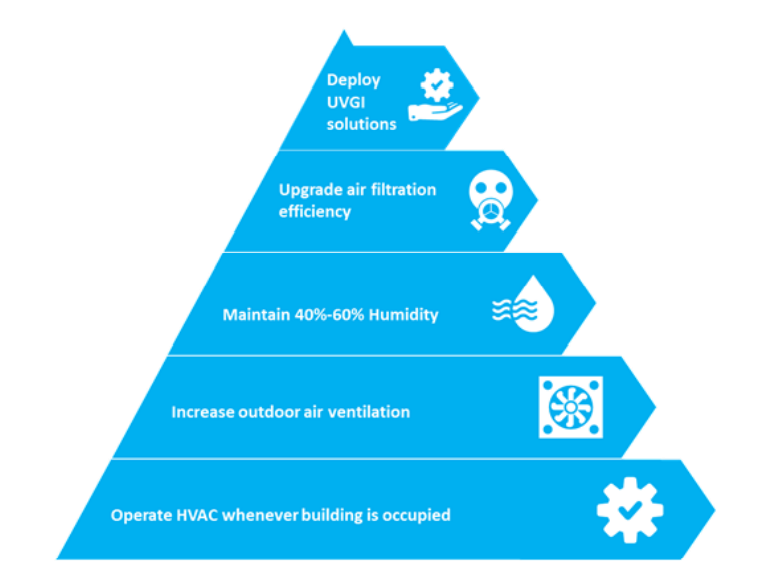 31
Source: CABA Intelligent Buildings and COVID-19 Report
[Speaker Notes: Presenter
2020-04-21 20:49:33
--------------------------------------------
- Thank 8 funders, without their  financial support not happened.  
- All the funders were on the  Steering Committee 
Also contributed with insights and  direction to the research and  shaped an guild the research.  
------------------------------------------------------------------------------------------------]
Creating Resilient Smart Buildings:  An Illustration
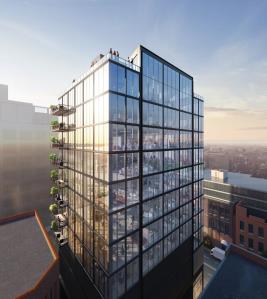 A Toe-To-Go elevator system provided by MAD Elevator Inc. with foot-operated call buttons to reduce the spread of virus.
An airPHX purification system that uses atmospheric cold plasma technology to convert some oxygen molecules into oxidizing molecules to kill pathogens in the air and on surfaces.
Touch-free thermal scanning in the lobby to measure body temperature.
A touch-free access control system with mobile access.
Paint Shield, a microbicidal interior latex paint from Sherwin-Williams, on washroom walls to kill pathogens such as Staphylococcus aureus, methicillin-resistant Staphylococcus aureus (MRSA), Escherichia coli (E. coli), vancomycin-resistant Enterococcus faecalis (VRE), and Enterobacter aerogens.
Sloan touch-free faucets, soap dispensers, and flush valves, and SloanTec hydrophobic glaze on washroom fixtures.
CREATING RESILIENT SMART BUILDINGS: AN ILLUSTRATION
Fulton East, a 12-story, 90,000-square-foot office and retail building in Chicago’s Fulton Market district, is the first commercial building to be designed, constructed, and commissioned for a post-COVID-19 environment.
32
Source: Frost & Sullivan
Technology Radar 2020-2025
50
ESTABLISHED
Cloud-based
Remote services
Antimicrobial 
paints in 
wash rooms
Workplace 
analytics
Predictive 
maintenance
Post-COVID Applications
Lighting & Control
UVGI
HEPA 
filters
Pathogen 
scanner
HVAC 
optimization
Occupancy detection (OD) based social distancing
Indoor positioning (IP) based contact tracing
AI-based face and mask detection
Antimicrobial paints in wash rooms
Foot operated elevator
Touch-free bathroom fixtures
Thermal imaging
AI-based access control
Building health performance benchmarking (BHPB)
Pathogen scanner
Nano technology (NT)-based self cleaning surfaces
Touch-free toilet seat cover cleaning
AI-based lighting control
Voice enabled Lighting Control
Human-centric Lighting
Touch-free
bathroom 
fixtures
BEPO
BHPB
IAQ-based 
ventilation
IMPLEMENTATION
Automation & Energy 
Optimization
Cloud-based
Remote services
AI-based 
lighting control
UVGI
BLE
Antimicrobial 
paints in 
wash rooms
HVAC 
optimization
OD-based 
social distancing
Human-centric 
lighting
Building energy performance optimization (BEPO)
Cloud-based remote services 
Predictive maintenance
Digital twin
Workplace analytics
Technology Index Score
IP-based 
contact tracing
Workplace 
analytics
Touch-free
bathroom fixtures
AI-based 
access control
Digital twin
Thermal imaging
Touch-free toilet seat cover cleaning
HEPA filters
IAQ-based 
ventilation
Predictive 
maintenance
Pathogen scanner
Foot operated 
elevators
AI-based face 
and mask detection
BEPO
NT-based self 
cleaning surfaces
HVAC & IAQ
Voice-enabled 
lighting control
Narrowbandcommunication
HVAC optimization
Indoor air quality (IAQ)-based ventilation
Ultraviolet germicidal irradiation (UVGI)
High efficiency particulate air (HEPA) filters
Communication
UVGI
OD-based 
Social distancing
AI-based access control
Power over Ethernet (PoE)
Narrowband communication
Bluetooth Low Energy (BLE)
BHPB
AI-based 
lighting 
control
Voice-enabled 
lighting control
AI-based face 
and mask detection
TRIAL
BLE
Thermal imaging
IAQ-based 
ventilation
Antimicrobial 
paints in 
wash rooms
Narrowbandcommunication
PoE
Digital twin
IP-based 
contact tracing
Foot operated 
elevators
0
2020
2025
33
Source: CABA Intelligent Buildings and COVID-19 Report
Key Takeaways
Negative growth impact witnessed in lighting and controls , heating, ventilation and air conditioning equipment and controls, building automation systems controls, and facilities management markets.
Key Takeaways
Positive growth software service segments such as digital lighting services, building energy management systems, artificial intelligence (AI)-driven building solutions, building information modeling, and digital twins are set to play a critical role in providing data-driven insights to facility managers.
Key Takeaways
Facility managers to follow occupational safety and health administration COVID-19 planning guidance for effective control measures as well as American society for heating, refrigeration and air conditioning engineers guided mechanical, electrical and plumbing (MEP) safe-start strategies for in-depth engineering controls in workplaces.
Facility managers need to adapt to some of the key changes that are required in the comprehensive building health assessment, prioritizing indoor air quality, adoption of data-driven services and compliance with building health standards to evaluate the right balance between maintaining health and wellbeing as well as maximize productivity of occupants
WELL and RESET healthy building standards will have a crucial role to play in creating a framework for healthy building performance index to assess the health performance of buildings. Accredited professionals of those standards will assess and certify health performance of buildings.
34
Source: Frost & Sullivan
Recent IBC Meetings and Keynotes
May 13, 2020 
“The Impacts of COVID-19 on Intelligent Buildings”
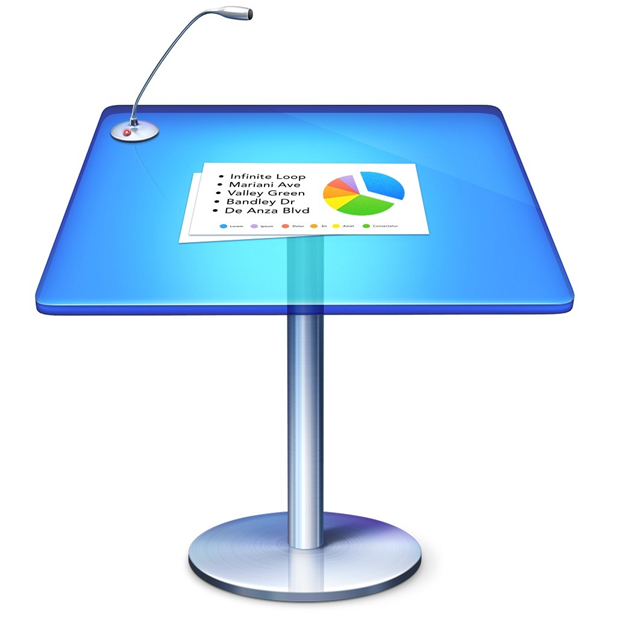 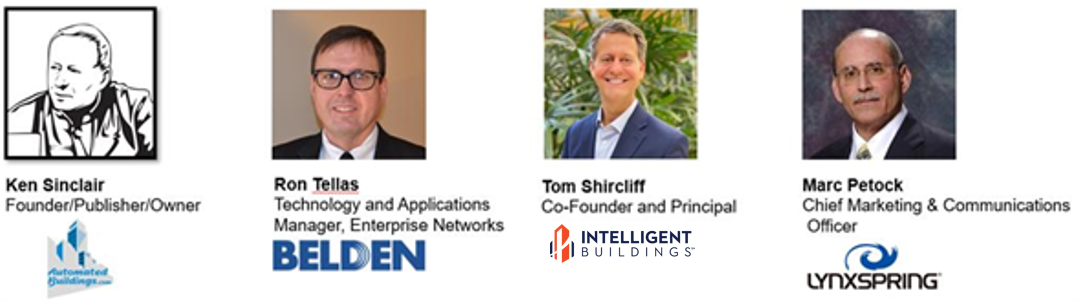 August 24, 2020 
“Smart Buildings: BEMS, EMIS, FDD, M&V, DCV and COVID”
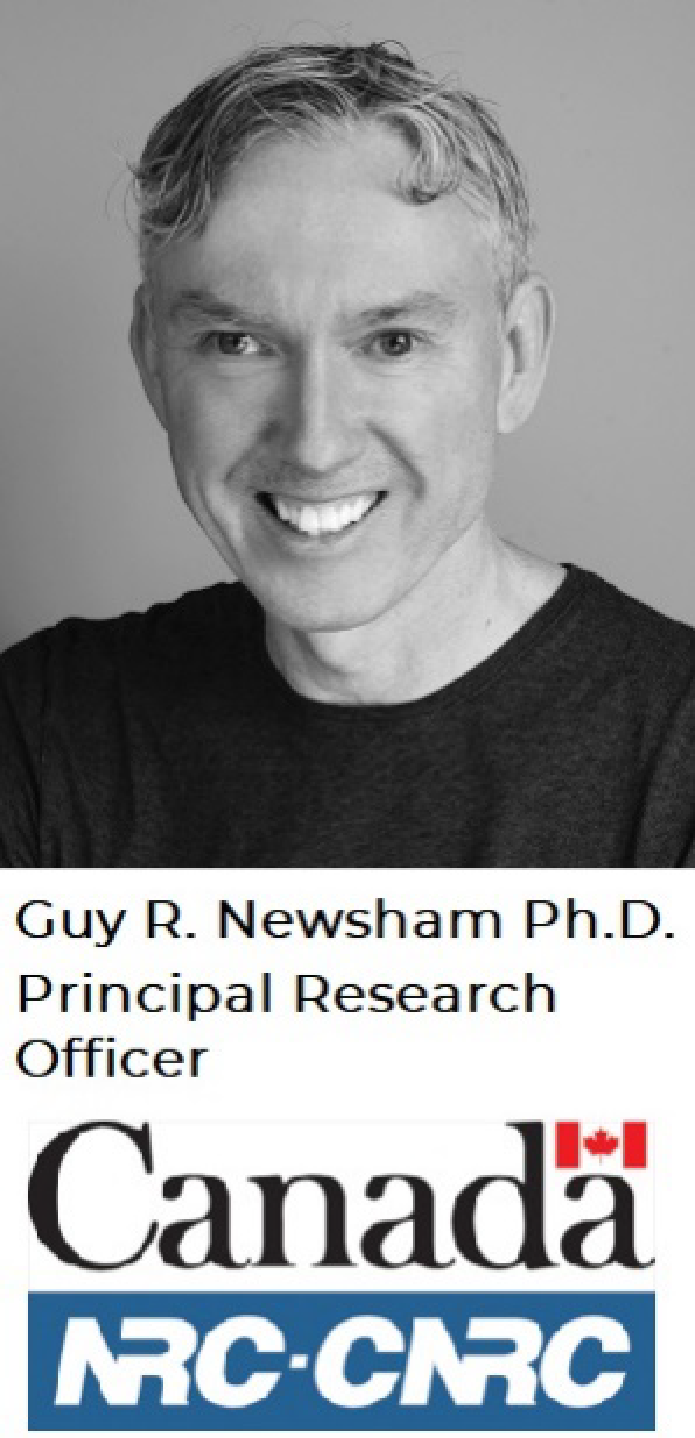 35
[Speaker Notes: Fleet Complete 
Approximately 30-40 percent of all commercial vehicles in North America are connected to the world outside and vide versa through telematics technologies, a figure that is expected to double by 2025. These vehicles are reshaping smart mobility business models and not only driving efficiencies in freight and passenger mobility but also creating new opportunities for smart buildings and related infrastructure. Sandeep Kar, Chief Strategy Officer at Fleet Complete will share his views on digitization and its impact on connected vehicle eco-systems and discuss emerging business models that will drive connected vehicles’ interactions with smart buildings and vice-versa. Location based data, autonomous driving, freight digitization, smart parking, and several other emerging technologies and applications will be focal points of his presentation.]
Research Update
“Privacy and Cybersecurity in the Connected Home” 
2020 CHC Landmark Research
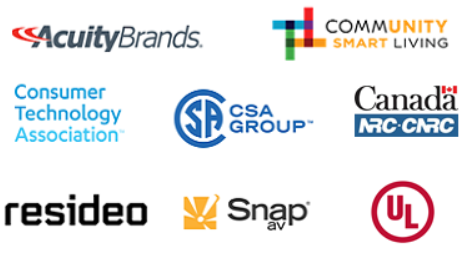 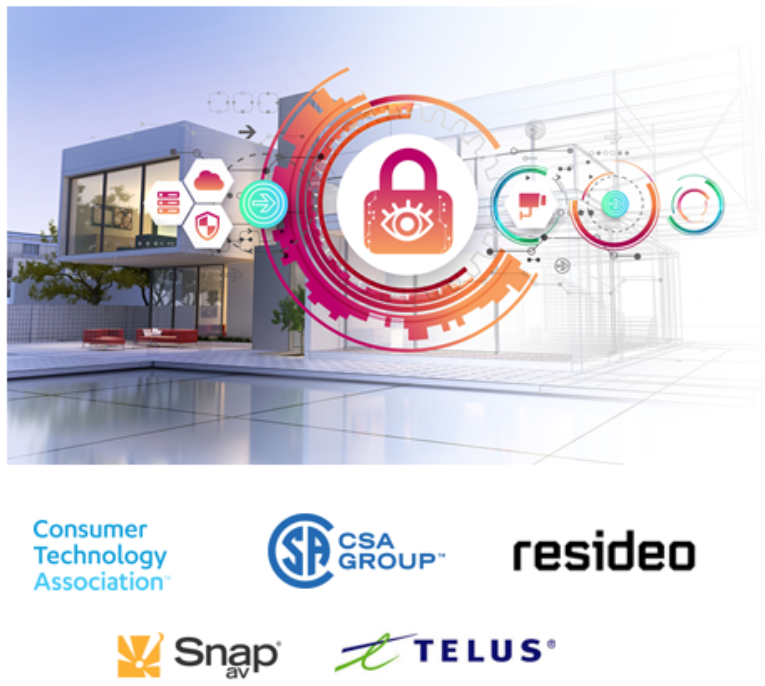 36
Research Update
“Intelligent Building Energy Management Systems” 
2020 IBC Research
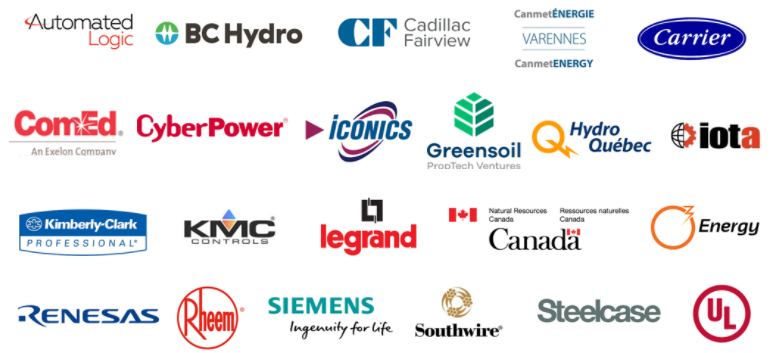 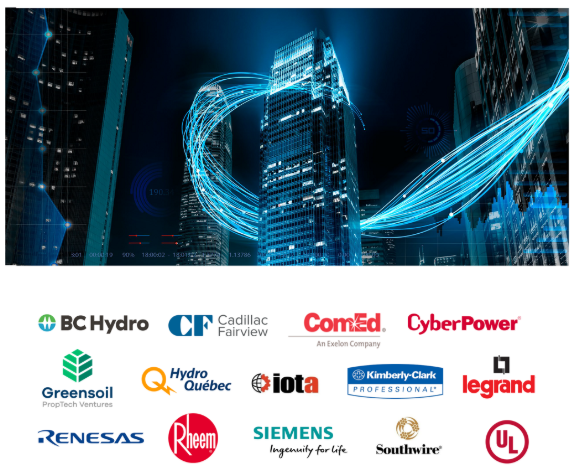 37
CABA provides members with 24 member benefits related to research, marketing and news and information
Marketing of CABA 
Research
Intelligent Building and COVID-19 Webinar - Promotion
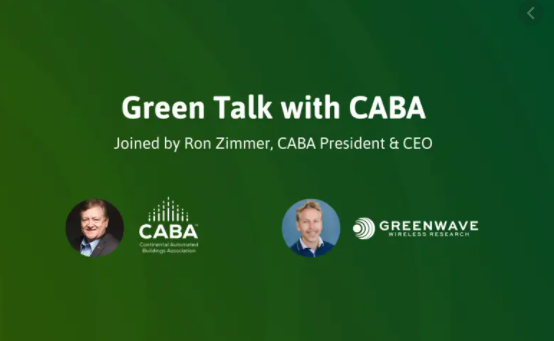 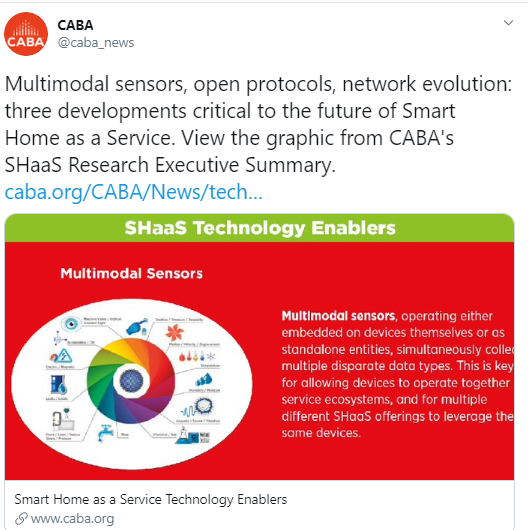 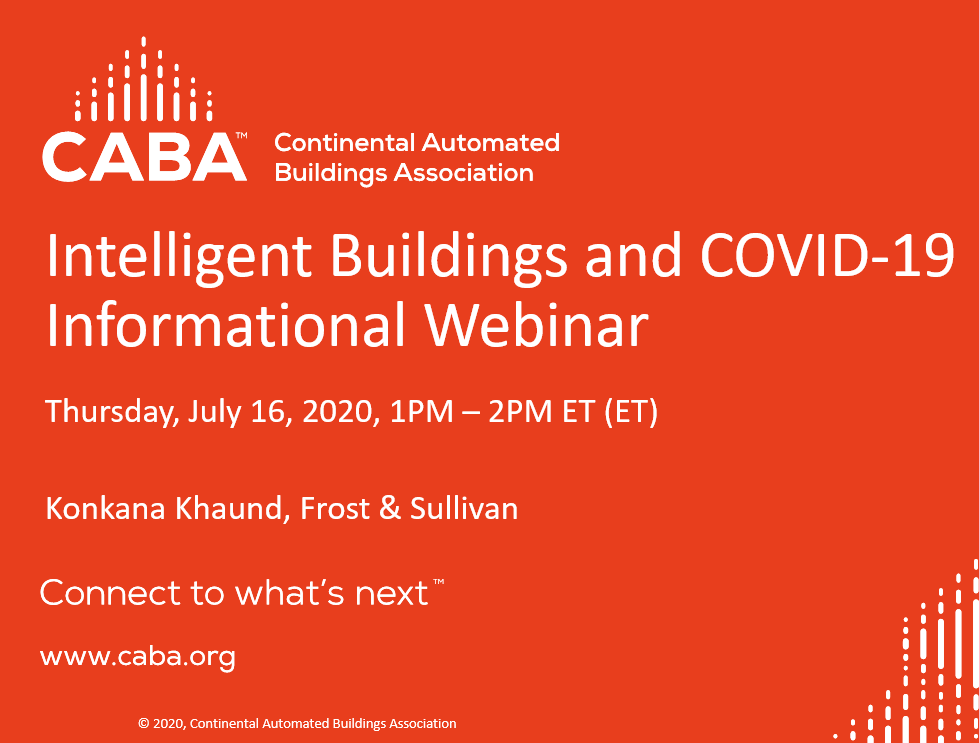 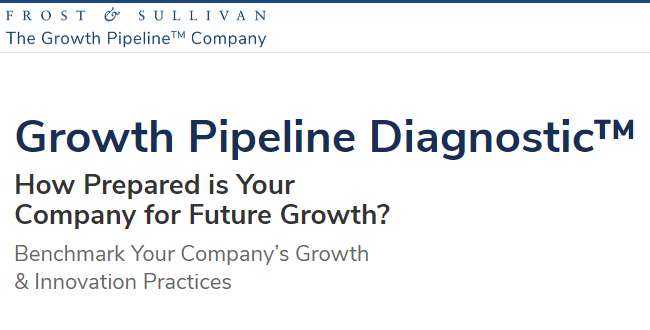 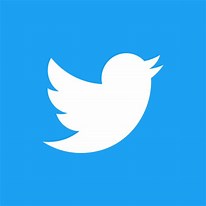 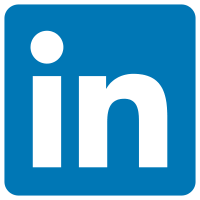 38
Reminder: Industry news can be found in the CABA NewsBrief and on CABA social media
CABA LinkedIn and LinkedIn Group
CABA
NewsBrief
CABA Twitter Feed
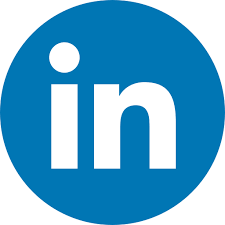 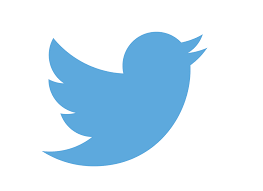 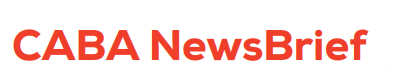 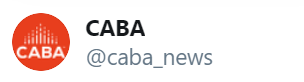 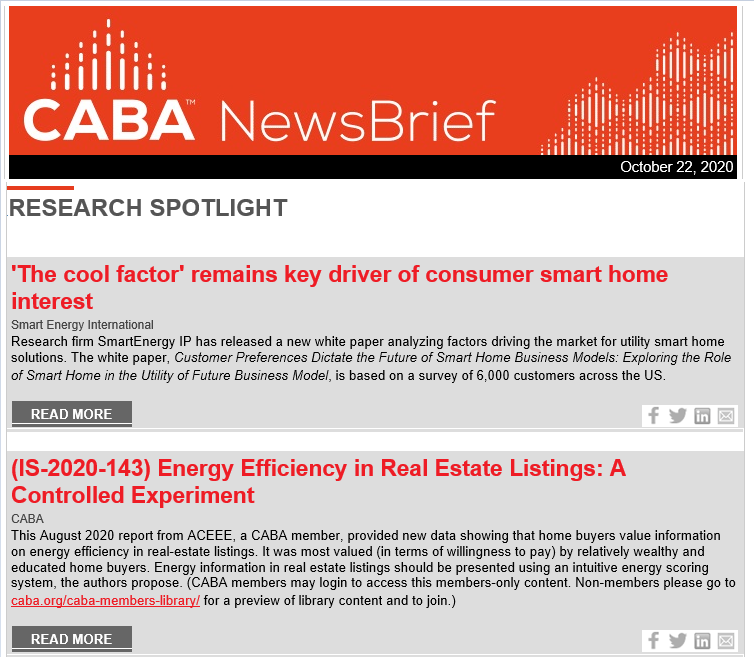 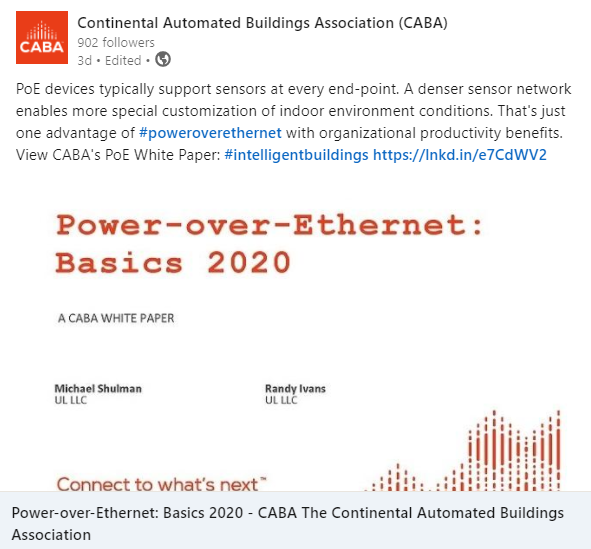 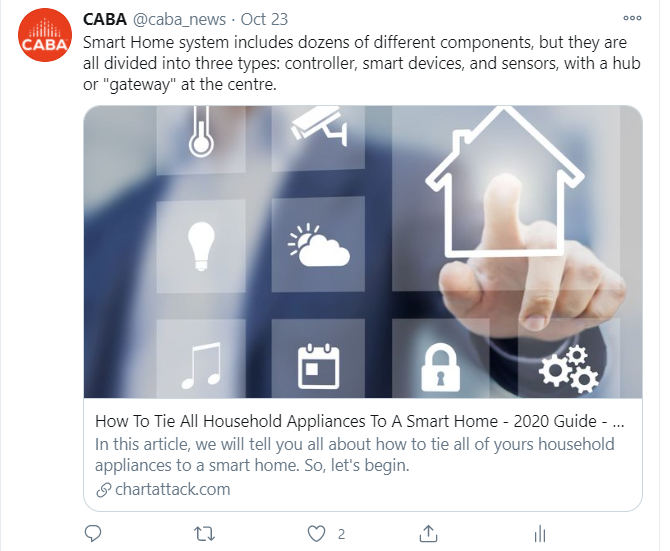 39
Contact CABA
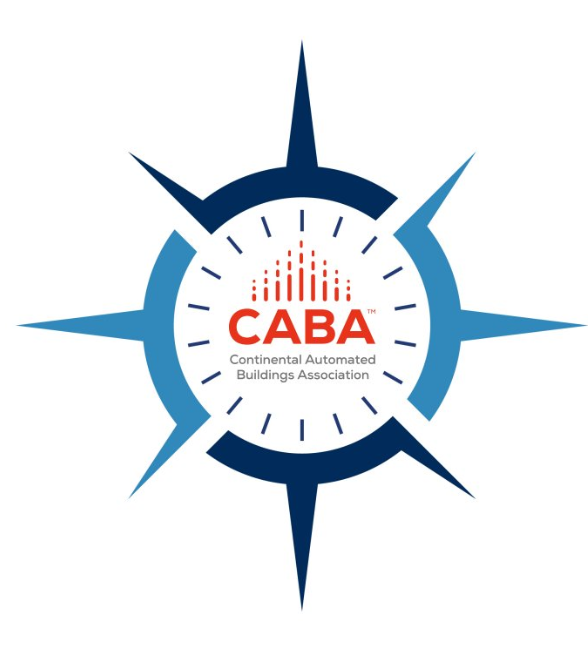 Continental Automated Buildings Association  (CABA)

T: 613.686.1814
TF: 888.798.CABA |2222|

Email:  caba@caba.org | Website:  www.caba.org 

Twitter:  http://www.twitter.com/caba_news 

LinkedIn:  https://www.linkedin.com/groups/2121884/

Connect to what’s next™
40